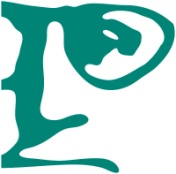 Herzlich willkommen zur Profilinformation
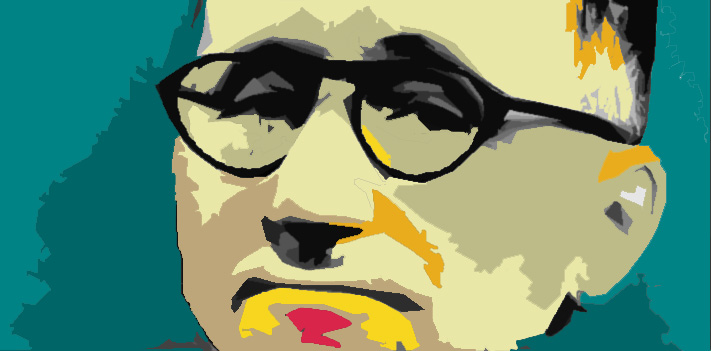 Programm
Konzeption des Profilunterrichts
Profilentscheidung
Profile in Sachsen und am BeBe
Organisation des Profilunterrichts
Vorstellung der Lehrplaninhalte
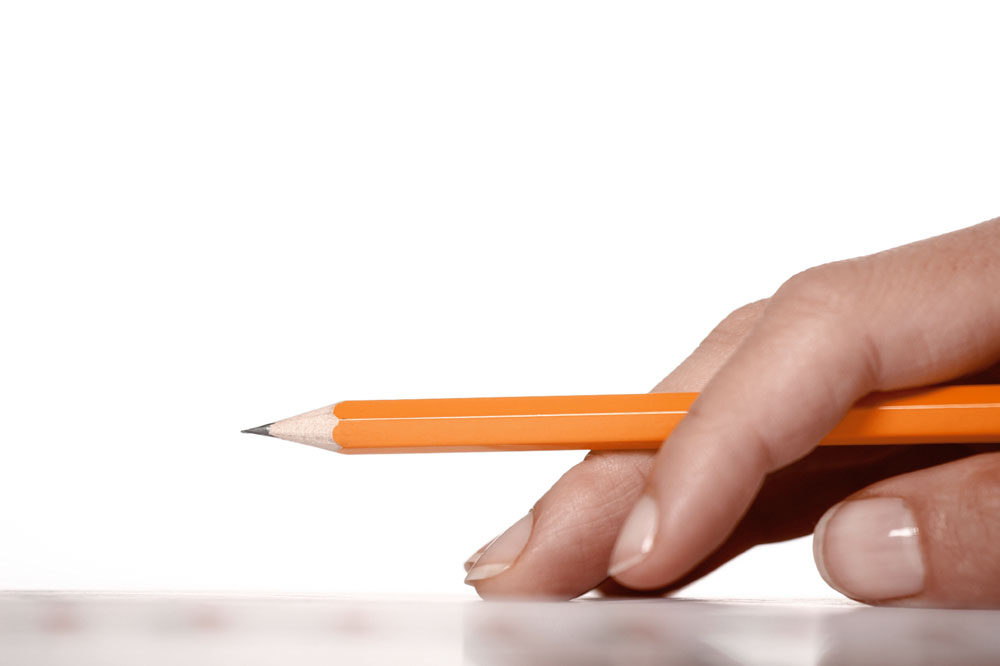 Profilinformation 2024
Bertolt-Brecht-Gymnasium
2
Konzeption des Profilunterrichts
Vorbereitung auf das Berufsleben
individuelle Interessen und Neigungen
Fremdsprachenkompetenz
fächerverbindend
handlungsorientiert
Lehrpläne der gymnasialen Oberstufe bauen nicht auf Inhalten der Profillehrpläne auf
Profilinformation 2024
Bertolt-Brecht-Gymnasium
3
[Speaker Notes: Profile – sollen einen besonderen Beitrag zur Vorbereitung auf das Berufsleben leisten
Stundentafel vorgeschrieben, Allgemeinwissen für alle gleich, 2 Ausnahmen: 2. FS und
Profil – individuell = Möglichkeit der eigenen Schwerpunktsetzung, Interessen und Neigungen, eigene Stärken weiterentwickeln  Orientierung auf die persönliche Zukunft oder sich ausprobieren
Sprache = 3. FS - sehr wichtig, egal welches Studium man angeht, Wer Fachmann ist und Sprachen beherrscht, ist besonders gefragt, 
Alle anderen Profile sind fv und handlungsorientiert konzipiert; fv – Probleme der modernen Welt durch Spezialisten aus einer Fachdisziplin allein nicht mehr zu bewältigen  Teamarbeit verschiedener Fachleute 
handlungsorientiert – es geht weniger darum, Fachwissen zu verstehen, sondern Probleme zu lösen, Wissen anzuwenden, sich im Arbeitsprozess zu üben
„Ich weiß aber überhaupt noch nicht, was ich studieren will.“ Kein Problem, keine Folgen.
Lehrpläne der gymnasialen Oberstufe bauen nicht auf Inhalten der Profillehrpläne auf, alle LK möglich, Entscheidung für ein bestimmtes Profil ≠ vorzeitige Entscheidung gegen bestimmte Fächer in der Abiturstufe
Profillehrpläne haben keine fundamentalen Inhalte, die jeder Abiturient wissen und können muss, Chance, individuelle Fähigkeiten bewusst zu entwickeln]
Bestimmungen für den Profilunterricht
2 Wochenstunden (Ausnahme: Spanisch - 3 Wochenstunden)
Versetzung mit Note 5 im Profil möglich 
Notenausgleich mit Note 2 im Profil nicht möglich
schuleigene Profile
Profilinformation 2024
Bertolt-Brecht-Gymnasium
4
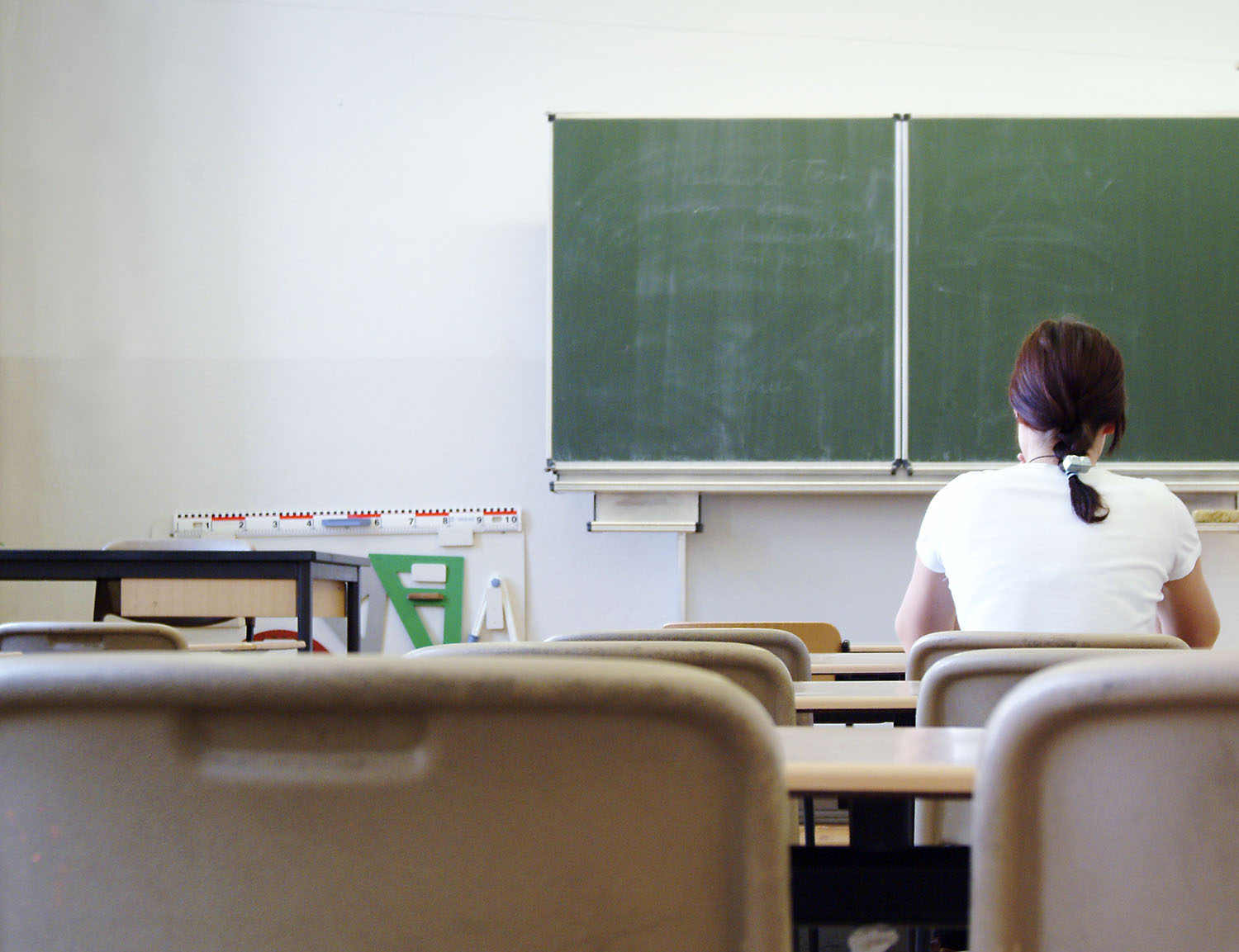 Entscheidungs-kriterien
Interessen
Neigungen
Stärken
Leistungen
Profilinformation 2024
Bertolt-Brecht-Gymnasium
5
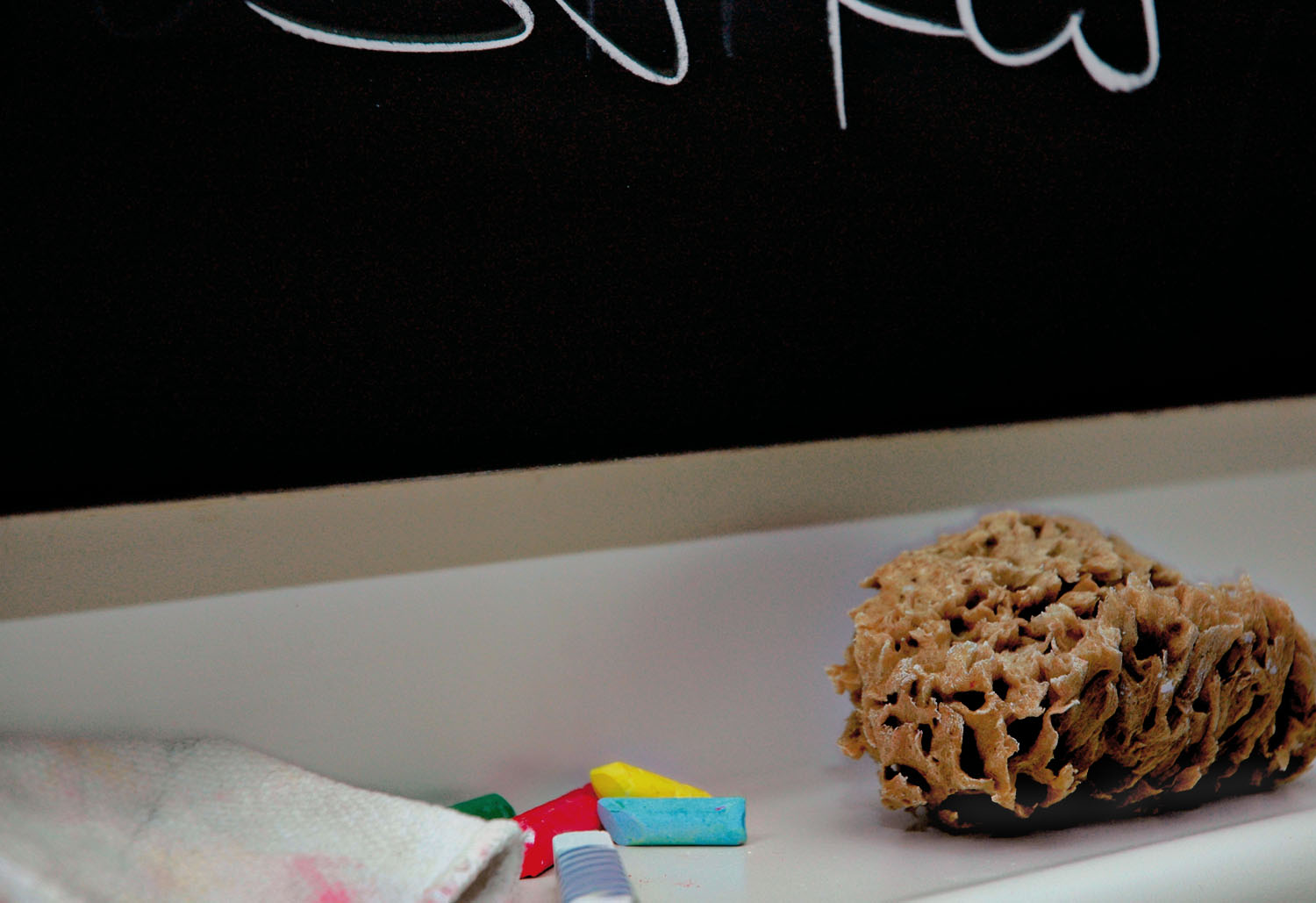 Profile in Sachsen
naturwissenschaftliches Profil
gesellschaftswissenschaftliches Profil
sportliches Profil
künstlerisches Profil
sprachliches Profil = 3. Fremdsprache
neu seit 2018: schuleigene Profile
Profilinformation 2024
Bertolt-Brecht-Gymnasium
6
Profile am BeBe
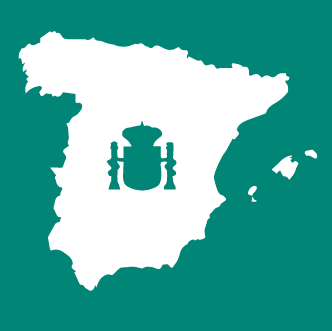 Spanisch(3. Fremdsprache)

Bilinguales Profil

Naturwissenschaftliches Profil

Profil „Lernen durch Engagement“
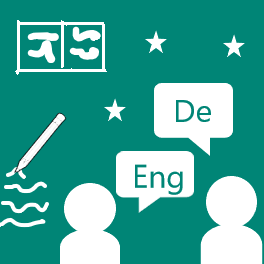 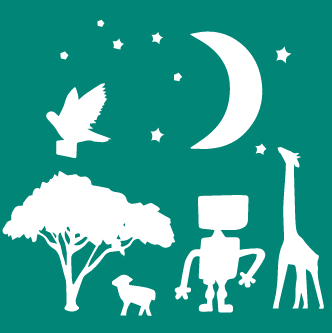 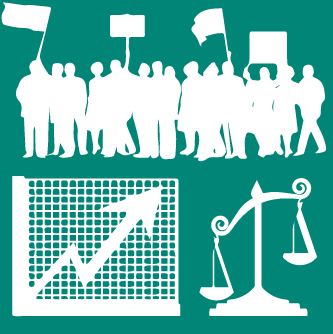 Profilinformation 2024
Bertolt-Brecht-Gymnasium
7
Anzahl der Profilgruppen am BeBe
Profilinformation 2024
Bertolt-Brecht-Gymnasium
8
Wahl und Auswahl
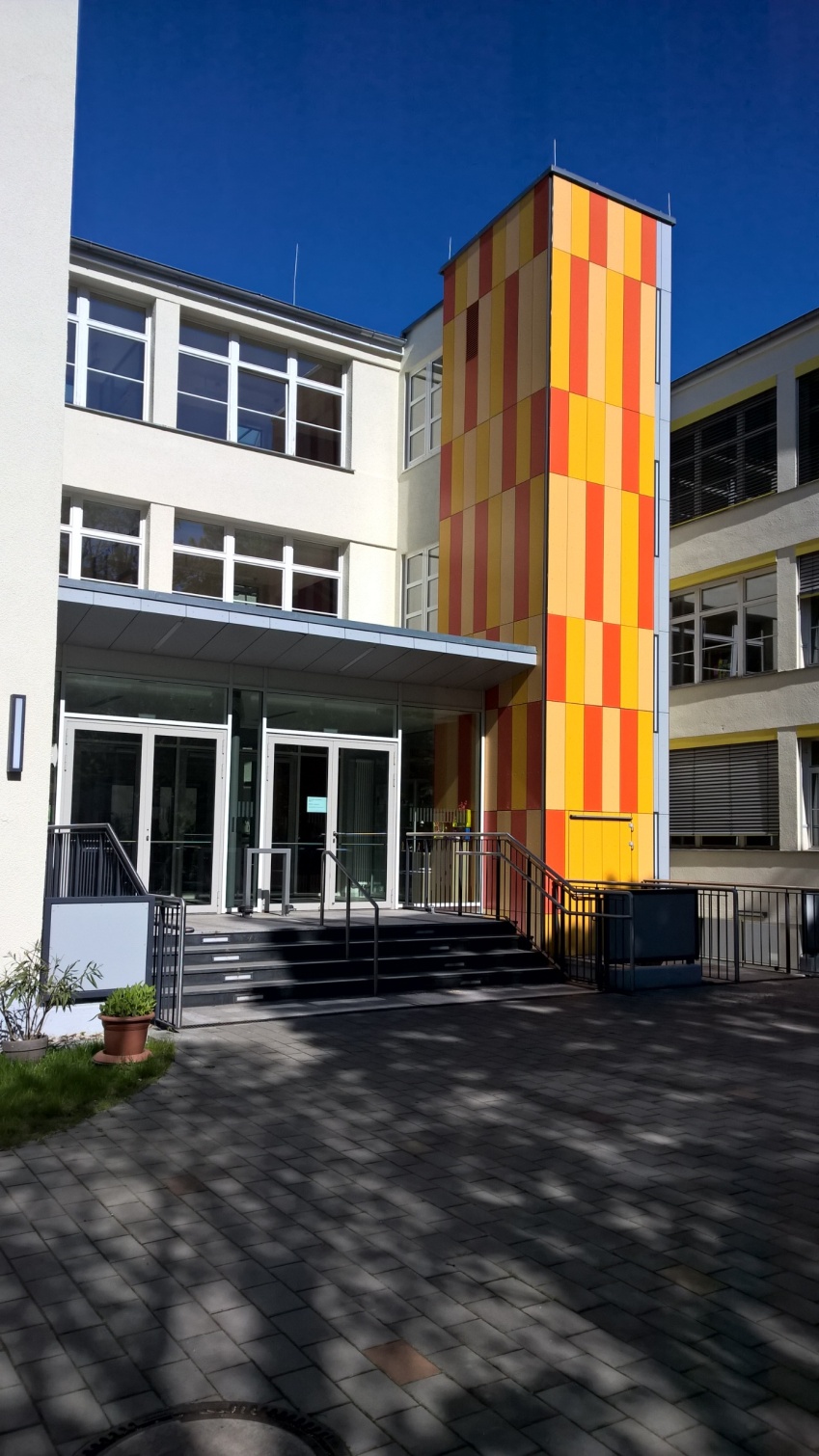 Angabe von Erst- und Zweitwunschbis 29.01.2024 bei der Klassenlehrerin bzw. Klassenlehrer
Ziel: Bildung etwa gleichstarkerProfilgruppen
Auswahl nach Leistungskriterien der profiltragenden Fächer
Profilinformation 2024
Bertolt-Brecht-Gymnasium
9
„Leistungsfächer“ der Profile
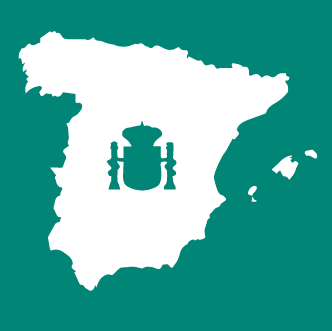 Englisch und 2. Fremdsprache

          Englisch

          BIO, PH, CH, GEO

          DE, GE, GRW
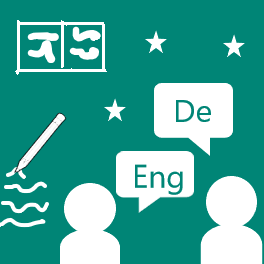 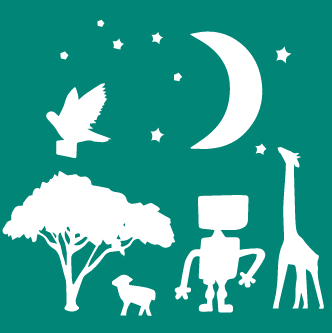 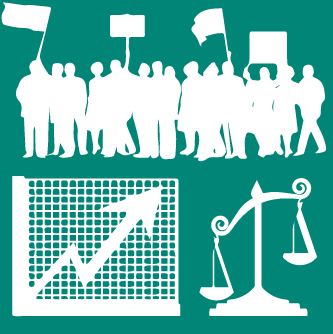 Profilinformation 2024
Bertolt-Brecht-Gymnasium
10
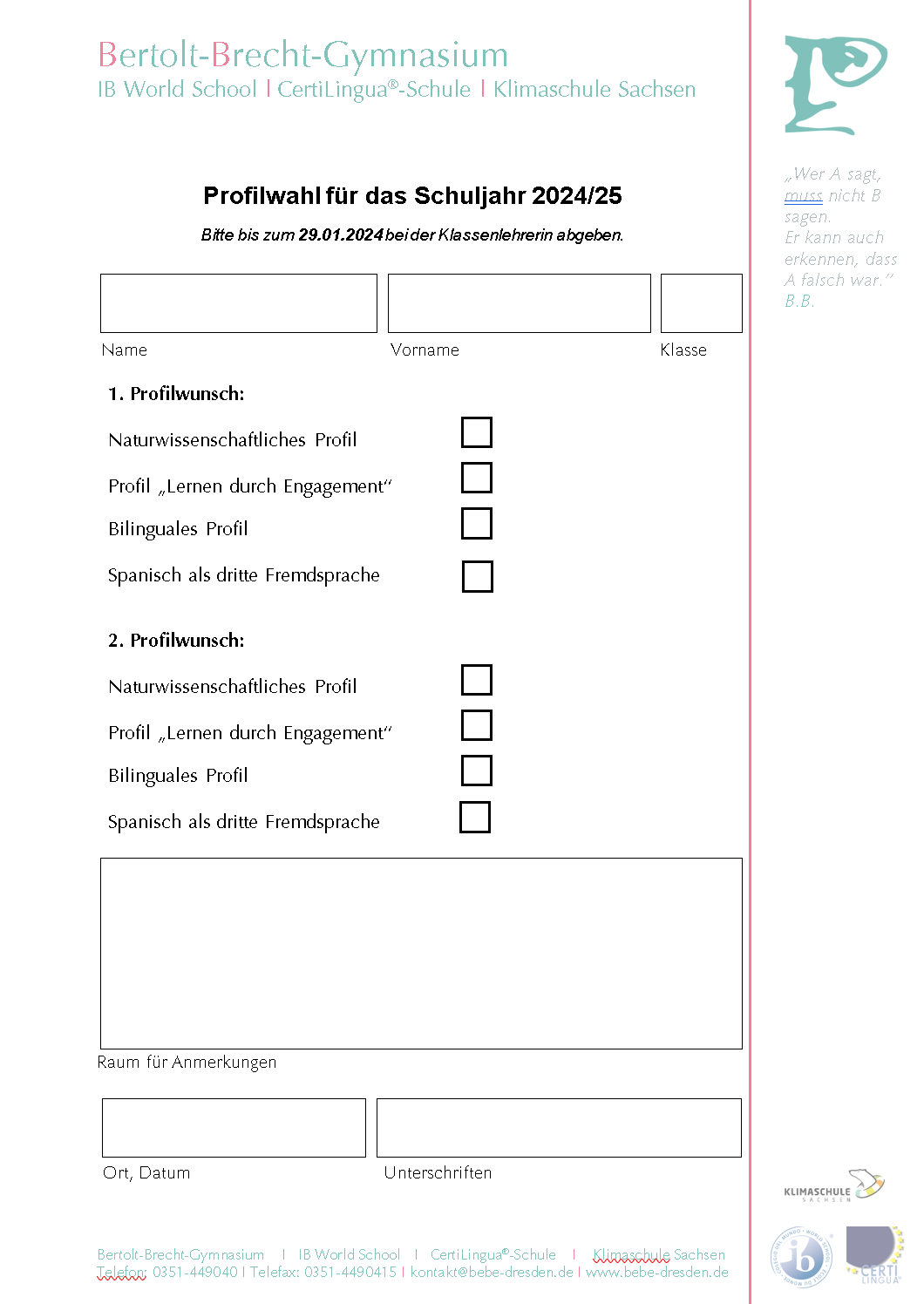 Abgabetermin bei der Klassenlehrerin: 29.01.2024
Profilinformation 2024
Bertolt-Brecht-Gymnasium
11
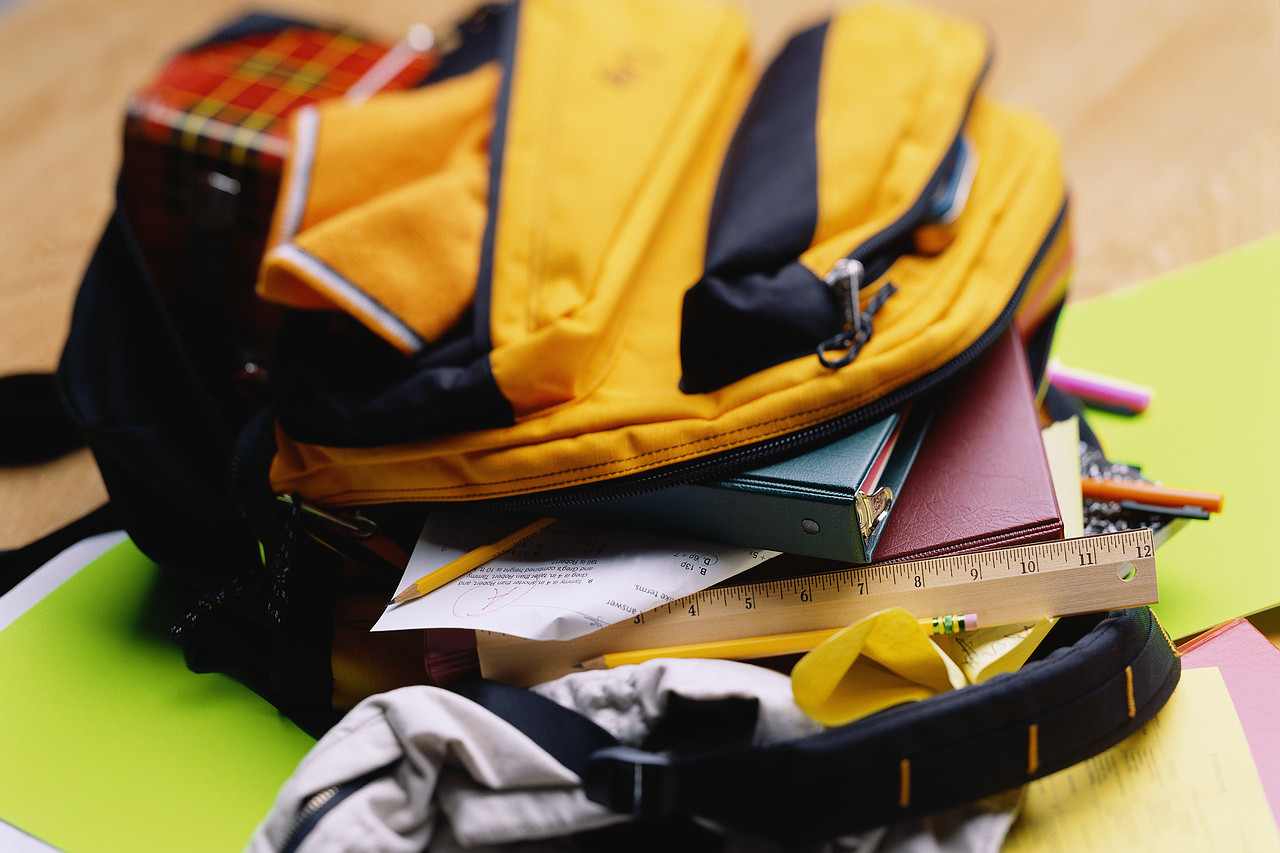 Unterrichtsorganisation
Der Unterricht wird in allen Profilgruppen zeitgleich erteilt.
Die Planung der Doppelstunde am Rand ermöglicht die Durchführung von Exkursionen in allen Profilgruppen.
Profilinformation 2024
Bertolt-Brecht-Gymnasium
12
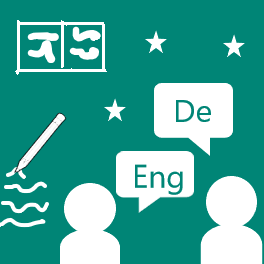 English Enrichment (EE) – bili Profil – IB?
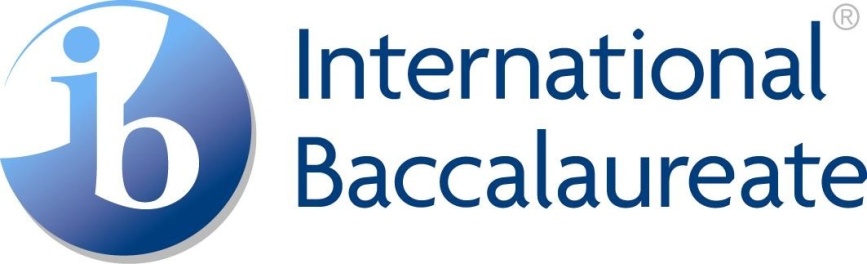 IB – Jgst. 11/12

EE und bili Profil – keine Bedingung für IB
EE in Klst. 10 = Vorbereitungsjahr für IB Diploma Phase
EE ≠ bili Profil
EE ist vom Profil unabhängiges Programm und kann ergänzend zu allen Profilen besucht werden
Profilinformation 2024
Bertolt-Brecht-Gymnasium
13
Vorstellung der einzelnen Profile
Profilinformation 2024
Bertolt-Brecht-Gymnasium
14
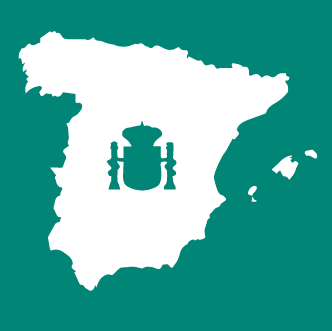 Spanien & Lateinamerika - Assoziationen
Quelle: Klett Verlag, 2012
Profilinformation 2024
Bertolt-Brecht-Gymnasium
15
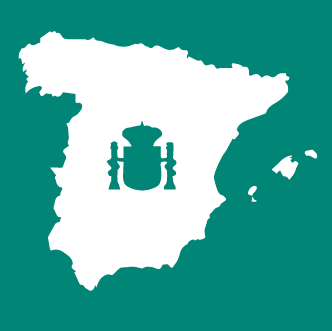 Spanisch als offizielle Amtssprache
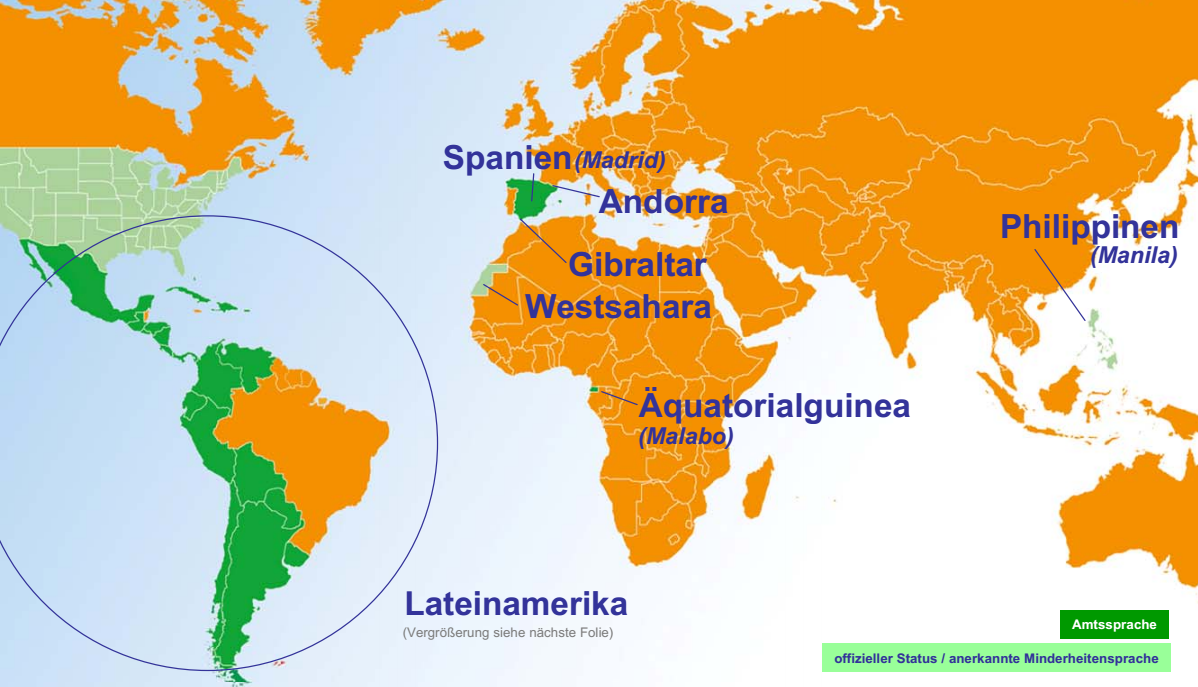 Quelle: Klett Verlag, 2012
Profilinformation 2024
Bertolt-Brecht-Gymnasium
16
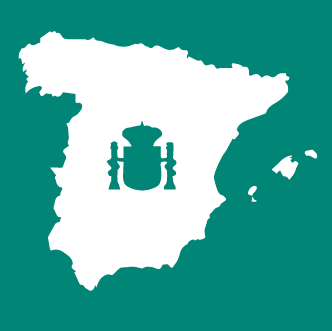 Spanisch als offizielle Amtssprache
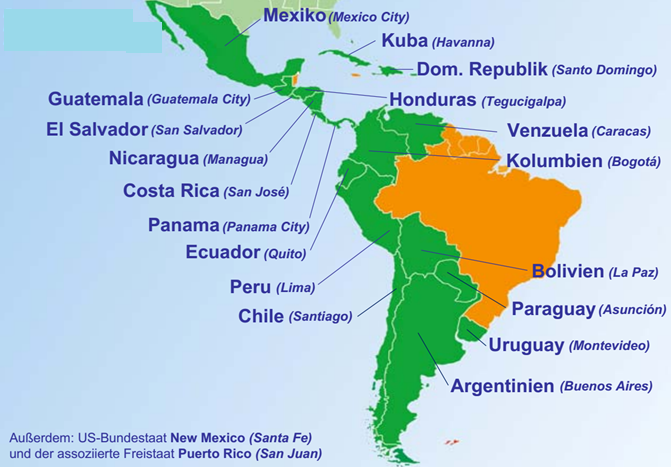 Quelle: Klett Verlag, 2012
Profilinformation 2024
Bertolt-Brecht-Gymnasium
17
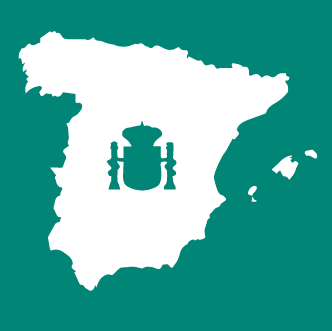 Spanisch als Weltsprache
 Davon allein 45 Millionen Sprecher in den USA
Quellen: weltsprachen.cc, 2014
Anuario Cervantes 2016
Profilinformation 2024
Bertolt-Brecht-Gymnasium
18
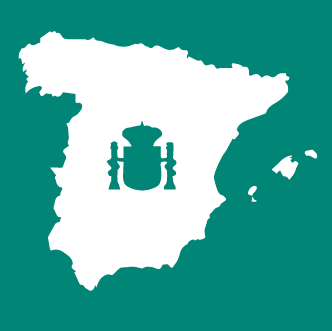 Spanisch – 3. Fremdsprache
für sprachinteressierte und sprachbegabte Schüler, die eine weitere moderne Fremdsprache erlernen möchten
Spanisch kann bis zum Abitur fortgeführt und in das Abitur eingebracht werden
Spanisch wird mit 3 Stunden pro                                               Woche unterrichtet
Vokabeln lernen gehört zum Lernen                                           einer Fremdsprache einfach dazu
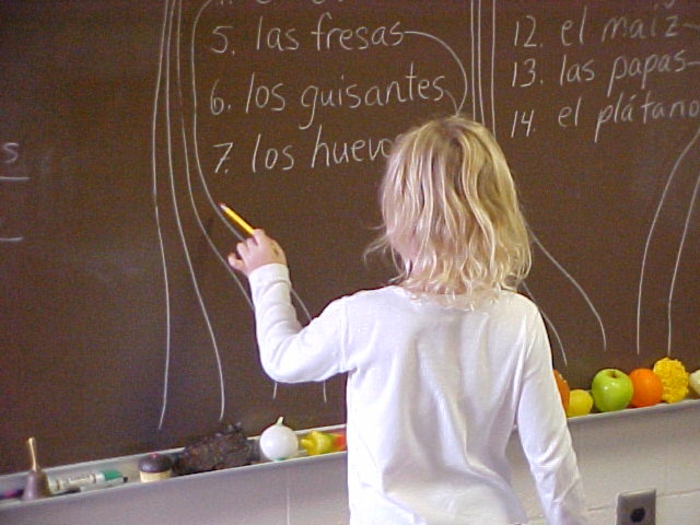 Profilinformation 2024
Bertolt-Brecht-Gymnasium
19
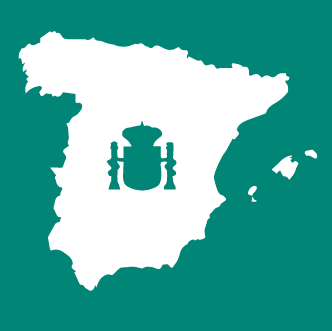 Allgemeine Ziele
Erlernen von Spanisch als 3. Fremdsprache
Förderung der Mehrsprachigkeit
Vertiefung des interkulturellen Verständnisses
Sprachniveau bis Ende Klasse 10 : A2+/B1
Profilinformation 2024
Bertolt-Brecht-Gymnasium
20
Gute Gründe für Spanisch
Ist notwendig für das Studium zahlreicher Studiengänge (Zulassungsvoraussetzung: zwei moderne Fremdsprachen)
interessant für alle Schüler, die bislang Latein als zweite Fremdsprache erlernen
Eine kleine Auswahl:
Profilinformation 2024
Bertolt-Brecht-Gymnasium
21
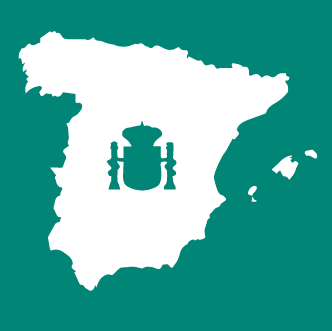 Gute Gründe für Spanisch
Quelle: Klett Verlag, 2012
Profilinformation 2024
Bertolt-Brecht-Gymnasium
22
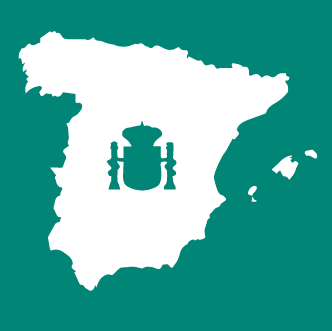 Gute Gründe für Spanisch
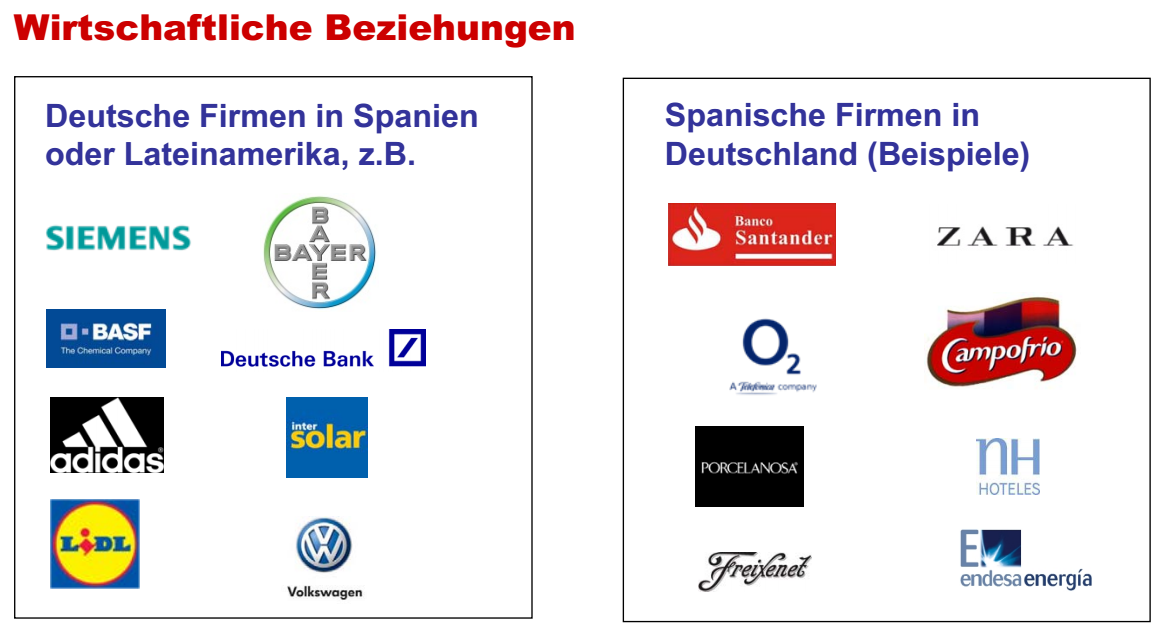 Quelle: Klett Verlag, 2012
Profilinformation 2024
Bertolt-Brecht-Gymnasium
23
Gute Gründe für Spanisch
Macht Spaß!
Projekte 
Unterrichtsgänge 
auch prozessorientierte Bewertung
Musik und Film
Profilinformation 2024
Bertolt-Brecht-Gymnasium
24
Schuleigenes Profil – Lernen durch Engagement (LdE)
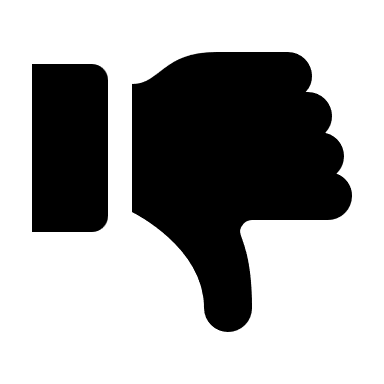 Du magst Frontalunterricht?
Du möchtest gern die Lösungen von deinem Lehrer vorgegeben und erklärt bekommen?
Du arbeitest gern allein?
Dann ist das 
Profil Lernen durch Engagement 
NICHT das Richtige für dich!
Profilinformation Klasse 8
Bertolt-Brecht-Gymnasium
25
Schuleigenes Profil – Lernen durch Engagement (LdE)
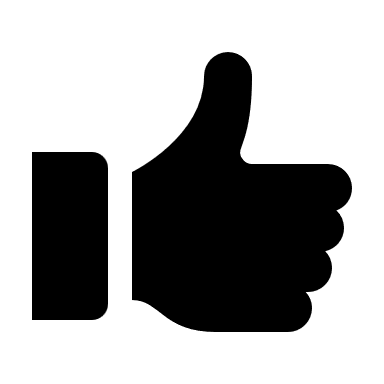 ABER
…wenn du gern selbstständig arbeitest,
…du deine EIGENEN IDEEN hast,
…du lernen möchtest, wie DU deine Ideen umsetzt, 
…und du motiviert bist, im Team euer Projekt wahr werden zu lassen,
Dann bist du beim Profil 
Lernen durch Engagement genau richtig!
Profilinformation Klasse 8
Bertolt-Brecht-Gymnasium
26
Definition „Lernen durch Engagement“
Lernen durch Engagement (LdE) ist eine Lehr- und Lernform, die gesellschaftliches Engagement von Schülerinnen und Schülern mit fachlichem Lernen verbindet.
Profilinformation Klasse 8
Bertolt-Brecht-Gymnasium
27
Allgemeine Ziele des Profils
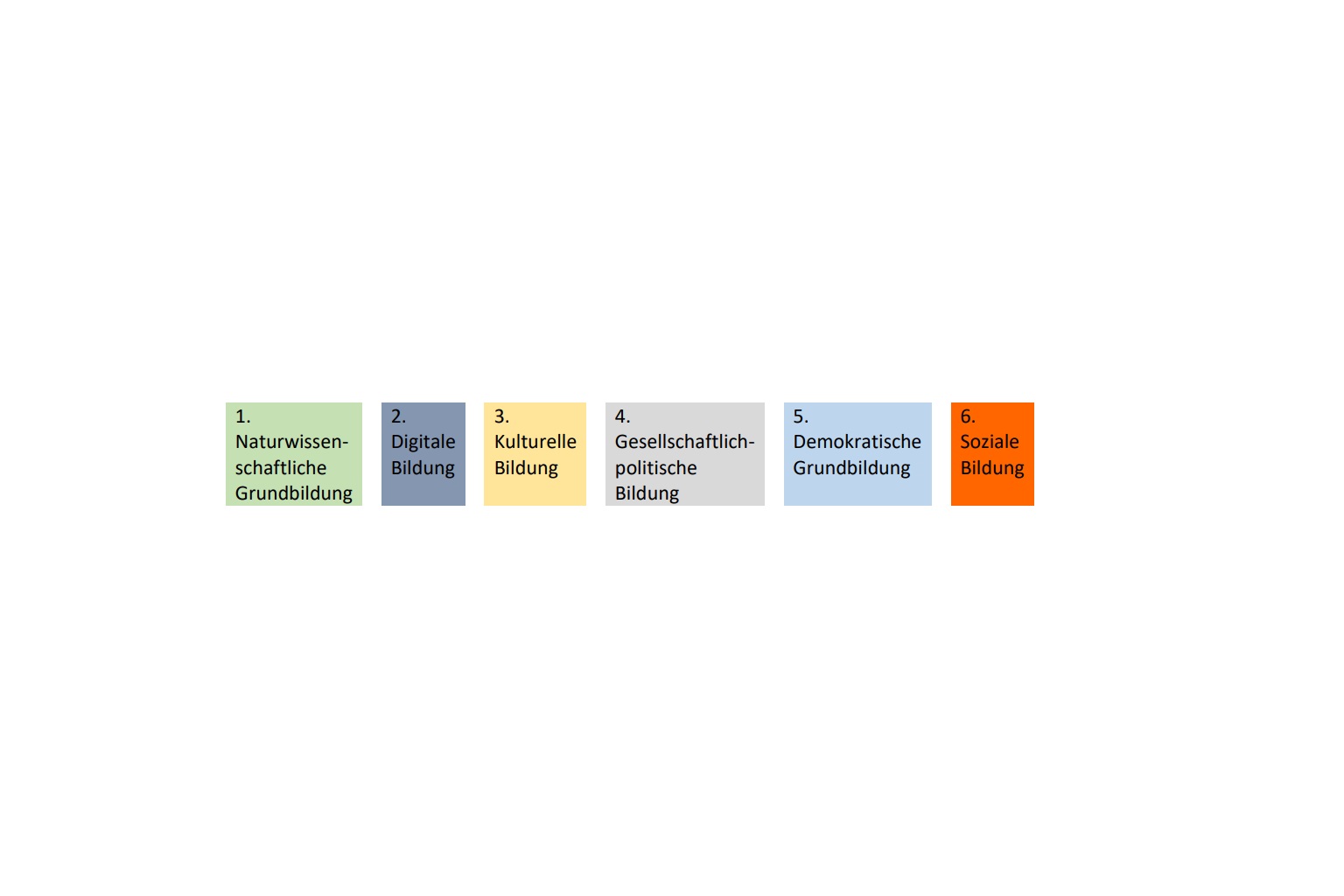 Teamfähigkeit
Eigeninitiative 
Selbstreflexion
Kritikfähigkeit
Durchhaltevermögen / Frustrationstoleranz
Zuverlässigkeit und Verantwortungsbewusstsein
Kommunikations- sowie Artikulations- und Präsentationskompetenz
Profilinformation Klasse 8
Bertolt-Brecht-Gymnasium
28
Überblick Lernbereiche
Klassenstufe 8
Lernbereich 1:		Engagement – Projektmanagement I
Lernbereich 2:		Mein Umfeld – unser eigenes Projekt

Klassenstufe 9
Lernbereich 1:		Engagement – Projektmanagement II (Wdh. Projektmanagement, Reflexion Kl. 8)
Lernbereich 2:		Arbeits- und Lebenswelt – unser eigenes Projekt

Klassenstufe 10	
Lernbereich 1:		Engagement – Projektmanagement III (Reflexion Projekte, Kompetenzsteigerung) 
Lernbereich 2:		Natur und Gesellschaft – unser eigenes Projekt
Profilinformation Klasse 8
Bertolt-Brecht-Gymnasium
29
Lernen durch Engagement am BeBe – EIN Beispiel
Klasse 8/3 (SJ 2021/2022) – im Fach Deutsch
Grundthema: Abschied von der eigenen Kindheit, prägende Erinnerungen…
Gestaltung verschiedener epischer Texte inkl. dem Erstellen von Aufgaben für Vorschulkinder
sieben Gruppen (eine Gruppe als Organisationsgruppe; Verfassen öffentlicher Briefe bzw. eines gesamten Schriftverkehrs samt Telefonaten mit den Einrichtungen, der Schulleitung etc.)
Profilinformation Klasse 8
Bertolt-Brecht-Gymnasium
30
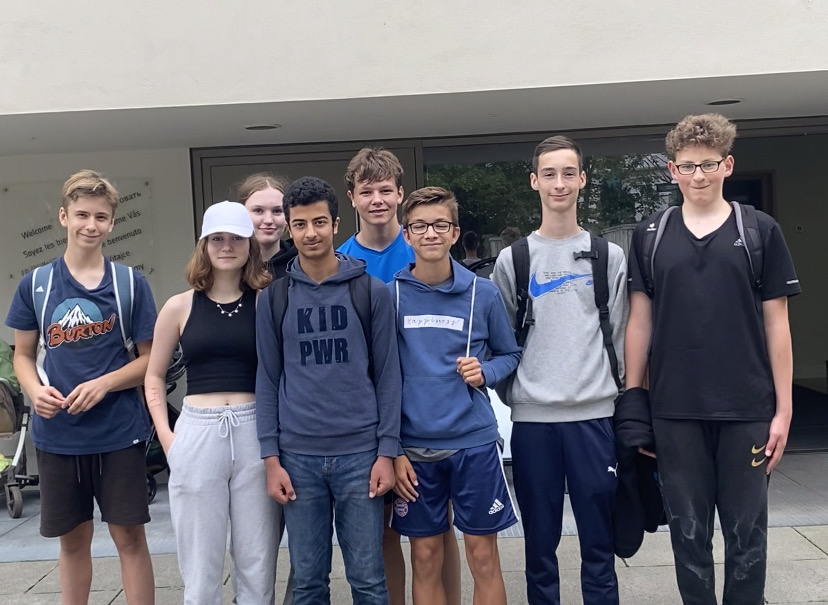 Praxisbeispiel am BeBe
Klasse 8/3 (SJ 2021/2022)

Umsetzung der eigenen Ideen in drei Kindertageseinrichtungen (inkl. Zusammenarbeit/Kommunikation mit den Erziehern)
hohe Motivation bei allen Schülern
Ergebnis: Drei Kitas haben jetzt eine umfangreiche (80 Seiten) Handreichung zu verschiedensten Themen des Vorschulbereichs.
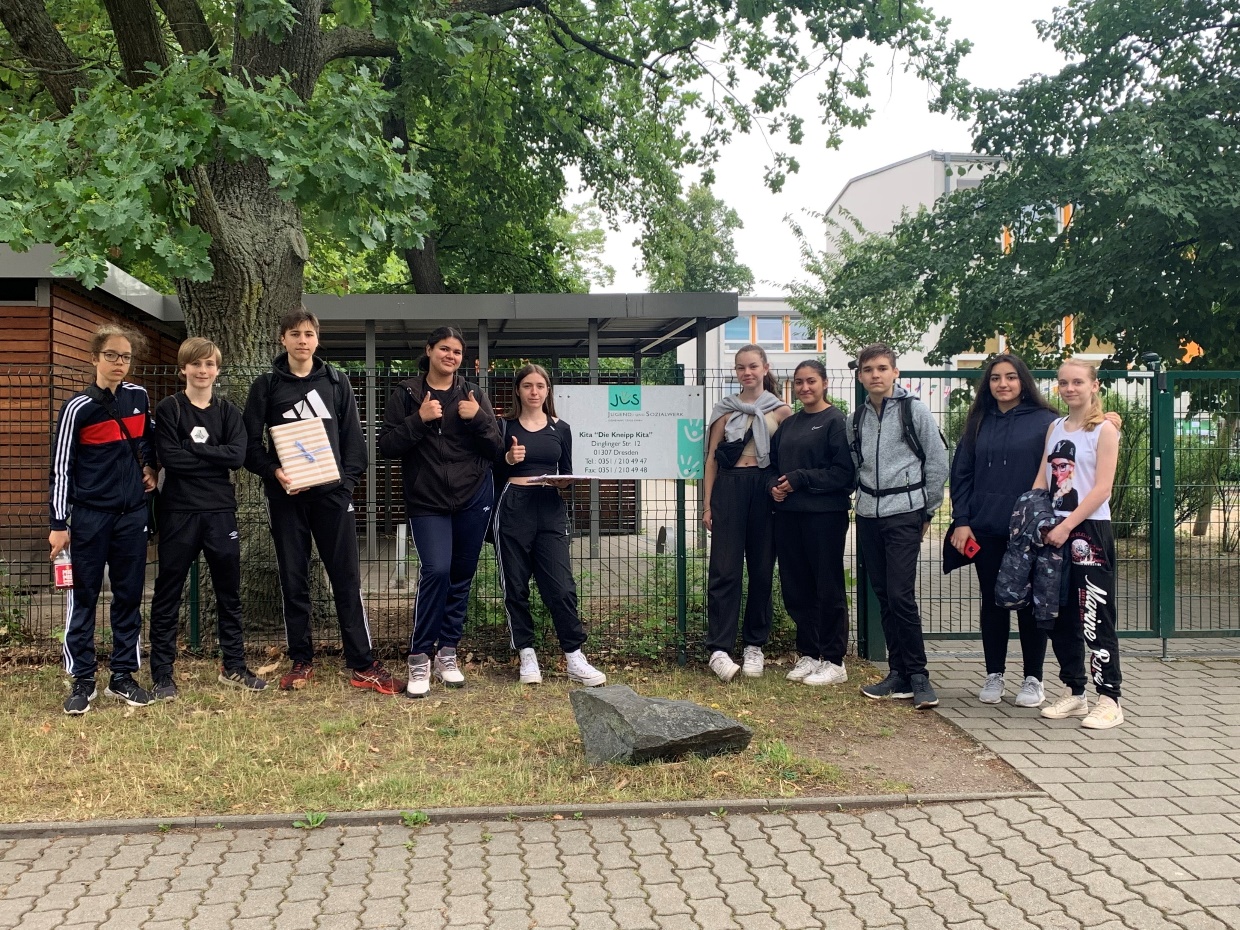 Sehr positive Rückmeldungen der Einrichtungen!
[Speaker Notes: Das Profil bietet noch mehr Möglichkeiten der Projektideen, da es nicht auf ein Fach oder eine Fachrichtung begrenzt wird.]
Inhalte Klassenstufe 8
Mein Umfeld
Einführung in die Lernmethode „Lernen durch Engagement“
grundlegende Kenntnisse zum Projektmanagement 
erste eigene kleine Projektideen planen, umsetzen und reflektieren
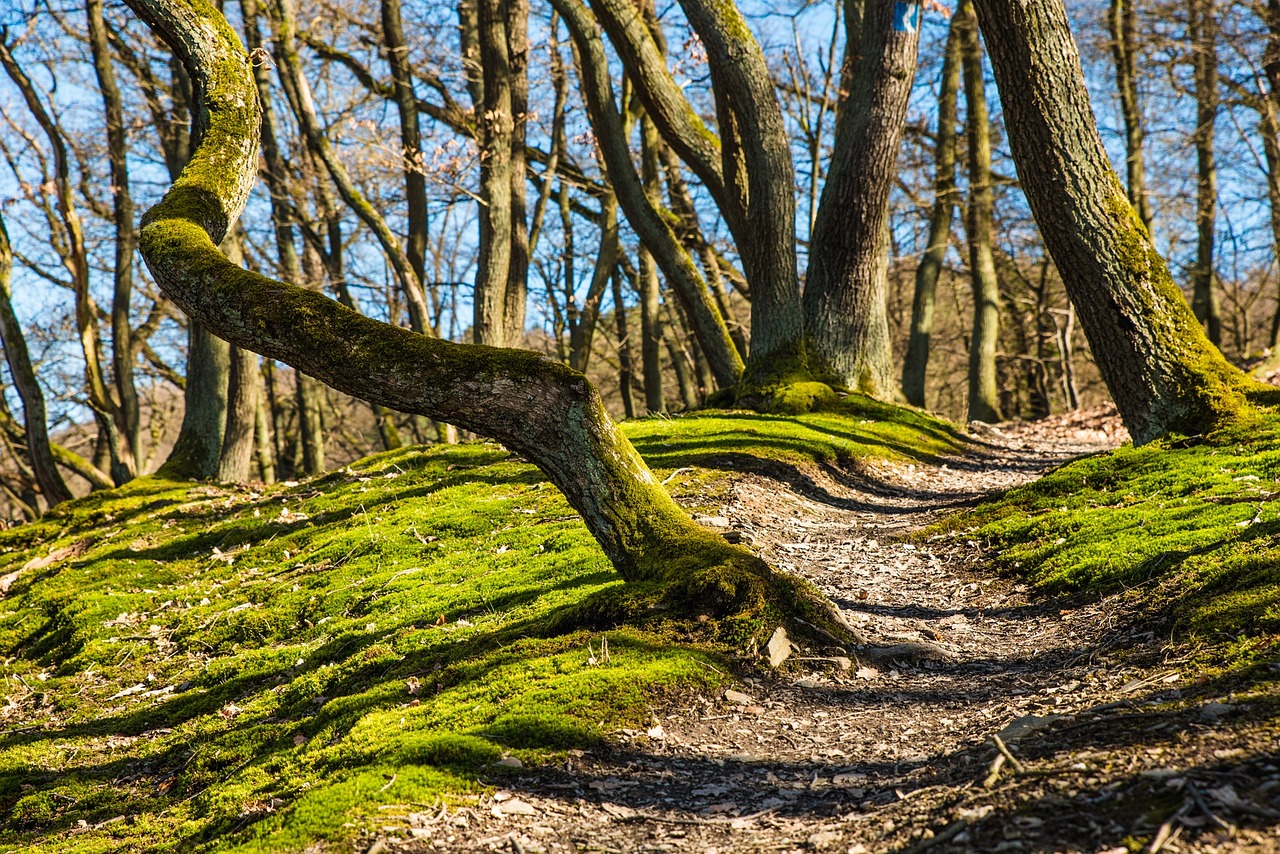 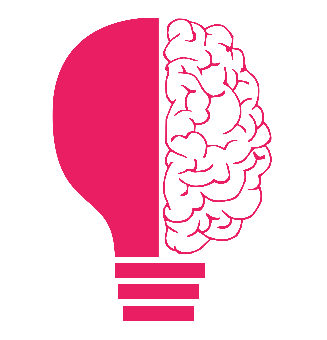 Profilinformation Klasse 8
Bertolt-Brecht-Gymnasium
32
Inhalte Klassenstufe 9
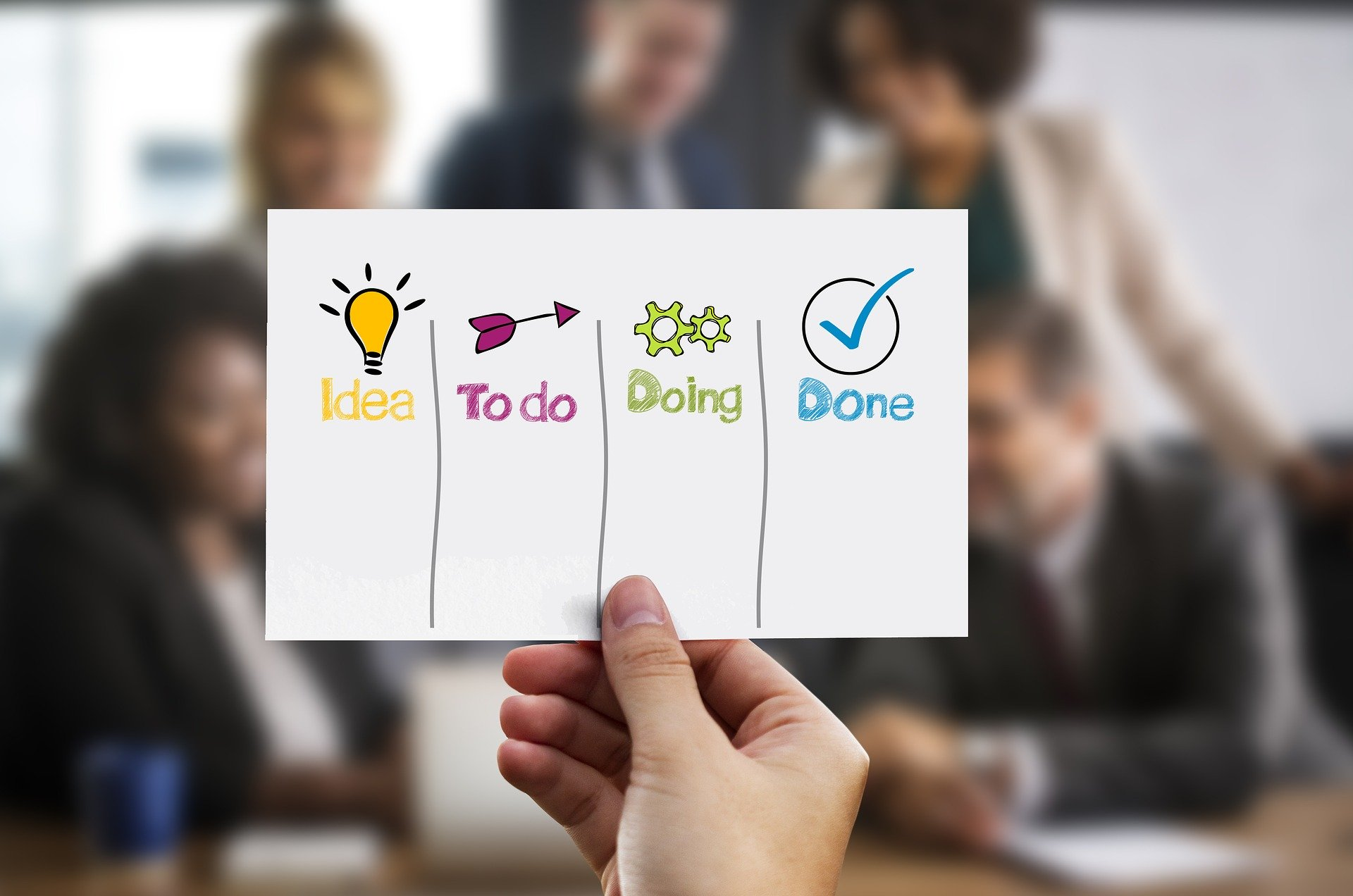 Arbeits- und Lebenswelt
Anwenden der Lernmethode „Lernen durch Engagement“
Reflexion des bisherigen und des neuen Projektmanagement(-ziels, -prozesses)
Planen eigener Projekte zu einem übergeordneten Themenfeld
Profilinformation Klasse 8
Bertolt-Brecht-Gymnasium
33
"Dieses Foto" von Unbekannter Autor ist lizenziert gemäß CC BY-SA-NC
Inhalte Klassenstufe 10
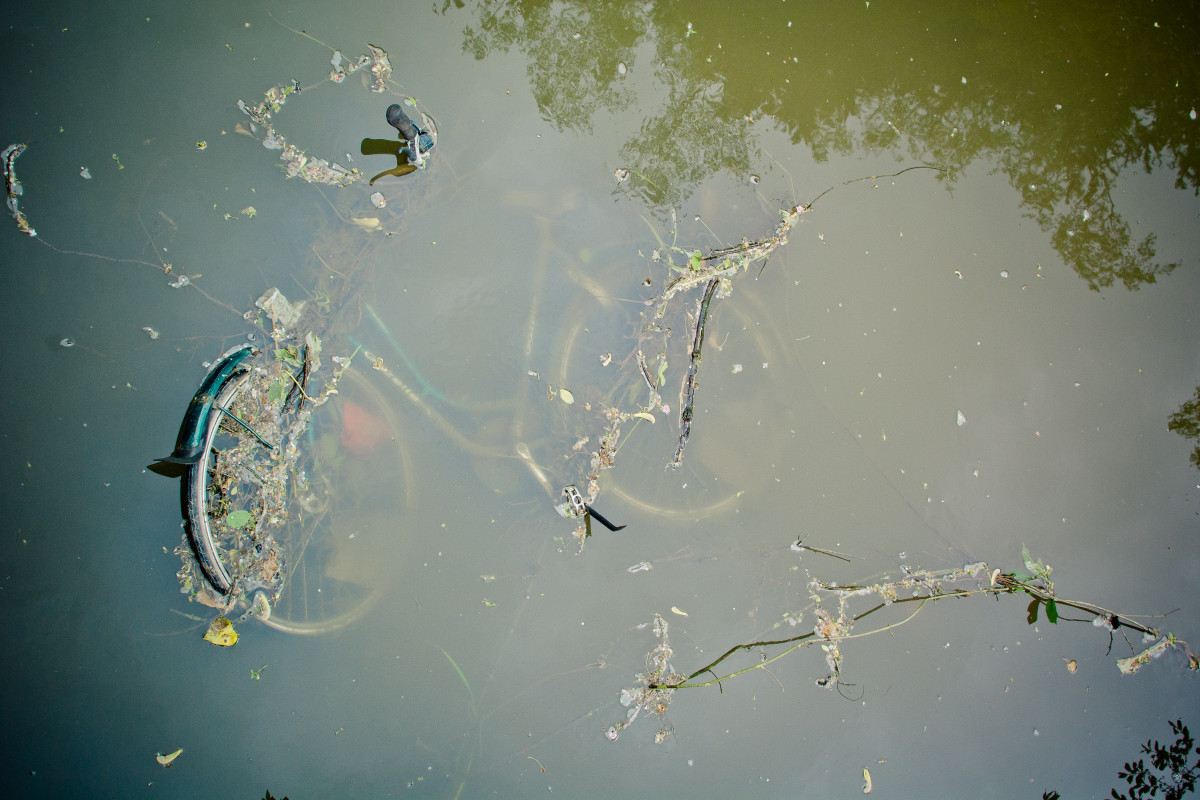 Natur und Gesellschaft
selbstständiges Anwenden der Lernmethode „Lernen durch Engagement“
Reflexion des eigenen Handelns vor, während und nach dem Projekt
selbstständiges Planen eigener Projekte zu einem übergeordneten Themenfeld
Profilinformation Klasse 8
Bertolt-Brecht-Gymnasium
34
[Speaker Notes: Problembewusstsein]
Bewertungen im Profil
überwiegend Portfolioarbeit (schriftlich, fotografisch etc.)
Selbstreflexion
Reflexion über Projekte
Dokumentation des Projektverlaufs
Präsentation von Projekten
Durchführung der Projekte
kleinere schriftliche Tests (u.a. zum Projektmanagement und zur Lernmethode)
mündliches Präsentieren: informieren, überzeugen, verteidigen und Partner gewinnen
Profilinformation Klasse 8
Bertolt-Brecht-Gymnasium
35
Vorteile des LdE-Profils
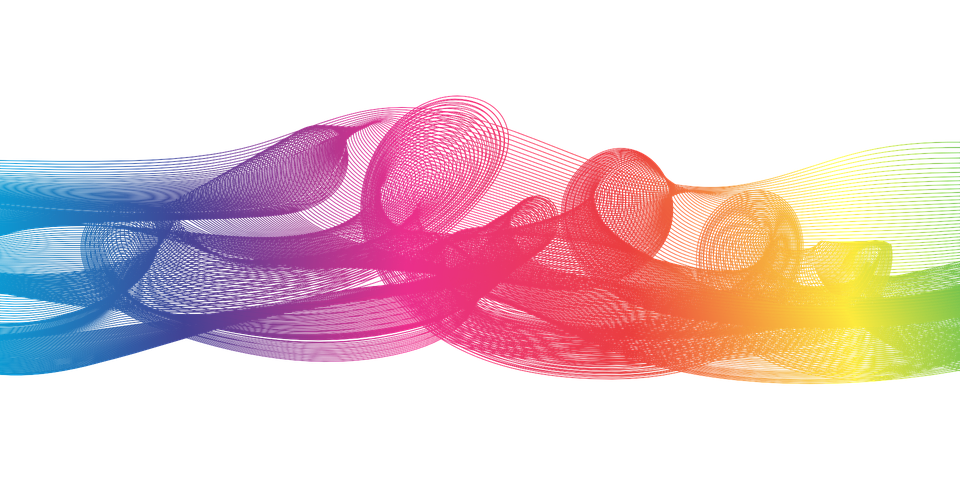 DEINE IDEEN werden WIRKLICHKEIT!

Außerdem:
LdE-Projekte können ein Ausgangspunkt für Komplexe Leistungen oder gar BeLLs in der SEK II sein.
In LdE-Projekten erweiterst du deinen Horizont für deine CAS-Projekte im IB oder baust sogar dein Projekt aus der Klasse 10 weiter aus.
Profilinformation Klasse 8
Bertolt-Brecht-Gymnasium
36
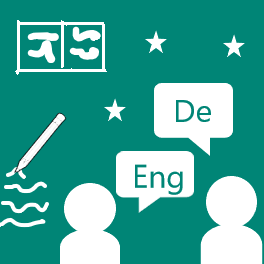 Bilinguales Profil
Sachfachunterricht in der Fremdsprache 
Arbeitssprache: Englisch
Ziel: die fächerverbindende Entwicklung und Verbesserung der englischsprachigen Fähigkeiten

theoretische und praktische Auseinandersetzung mit 
    künstlerischen, gesellschafts- und naturwissenschaftlichen Themen
Untersuchung von verschiedenen Kulturen, historischen Ereignissen und Entwicklungen der Gegenwart, um Visionen für die Zukunft zu schaffen.
Profilinformation 2024
Bertolt-Brecht-Gymnasium
37
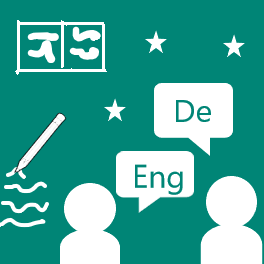 Inhalte – Klassenstufe 8
LB – Präsentationstechniken
LB – Geschichte Indiens
LB – Geografie Indiens
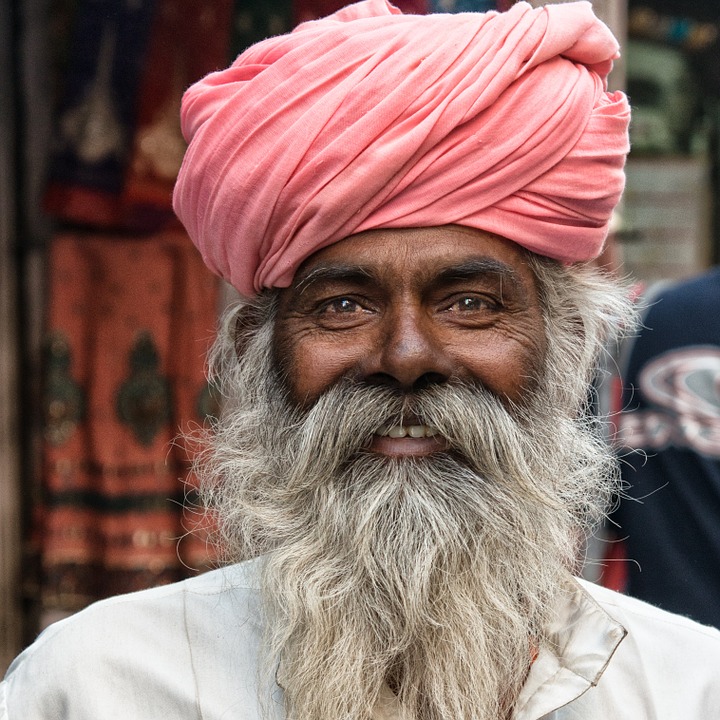 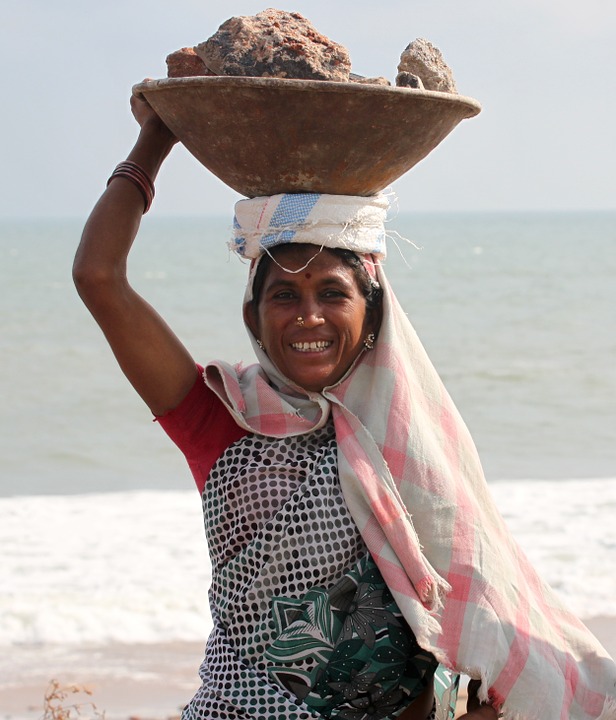 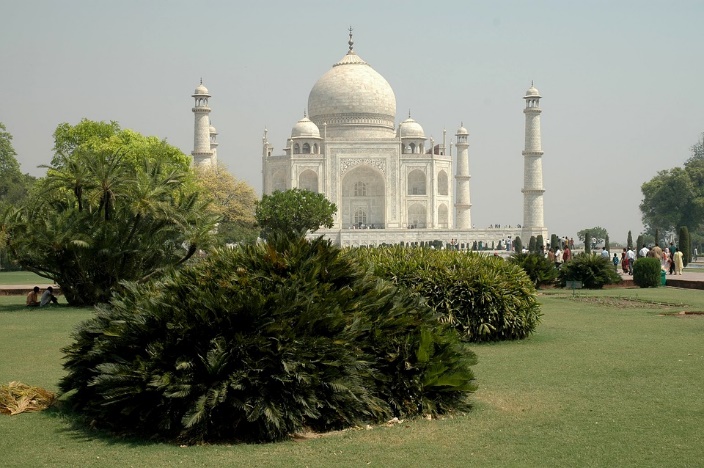 Profilinformation 2024
Bertolt-Brecht-Gymnasium
38
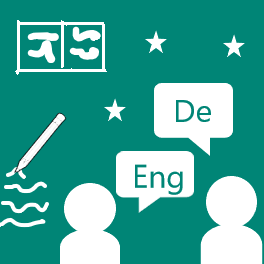 1. LB – Präsentationstechniken
verbale und non-verbale Kommunikation
Arbeit mit verschiedenen Quellen 
Merkmale erfolgreicher Präsentationen 
Erstellen von Präsentationen 
   in Gruppen
Vergleichen und Beurteilen
   dieser Präsentationen
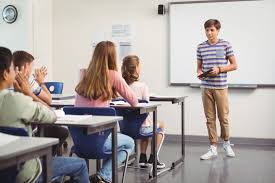 Profilinformation 2024
Bertolt-Brecht-Gymnasium
39
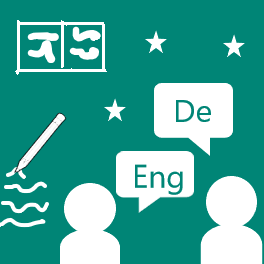 Indien – ein Land mit vielen Gesichtern
Profilinformation 2024
Bertolt-Brecht-Gymnasium
40
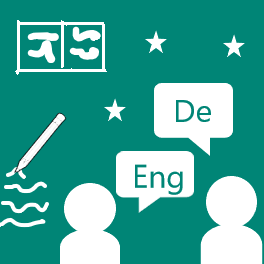 2. LB – Geschichte Indiens
vor der britischen Kolonialherrschaft 
Indien und das Britische
   Weltreich
Unabhängigkeit 
Gegenwart
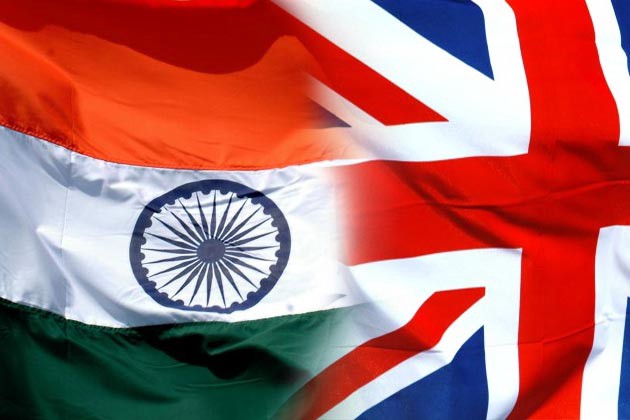 Profilinformation 2024
Bertolt-Brecht-Gymnasium
41
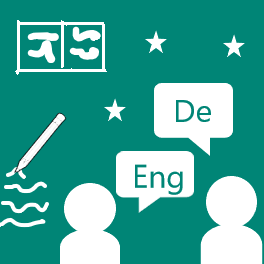 3. LB – Geografie Indiens
Landschaften & Klima
Bevölkerung & Landwirtschaft
Großstädte & Ballungsgebiete
Globalisierung & fairer Handel
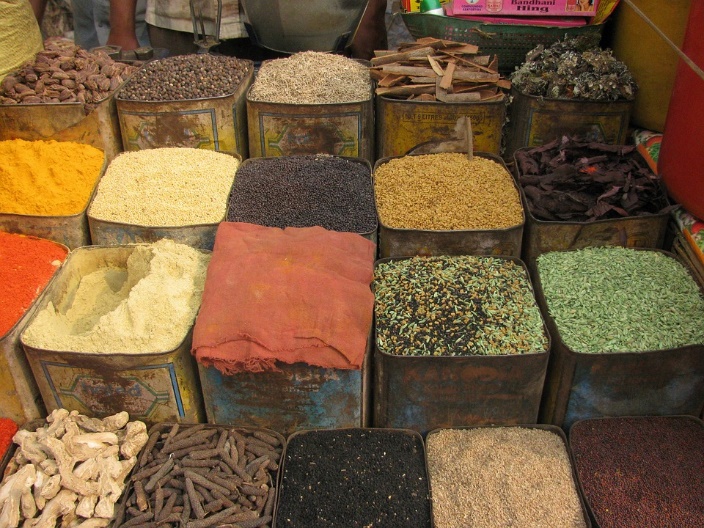 Profilinformation 2024
Bertolt-Brecht-Gymnasium
42
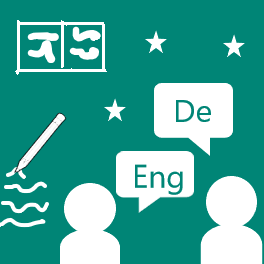 Inhalte – Klassenstufe 9
Theaterprojekt

wie Bertolt Brecht mit neuen Augen                                       auf Vergangenes schauen, um die Gegenwart und die Zukunft zu begreifen

Lernbereiche: Theatertechniken ausprobieren, eigene Szenen einstudieren, Englisch als Unterrichtssprache anwenden
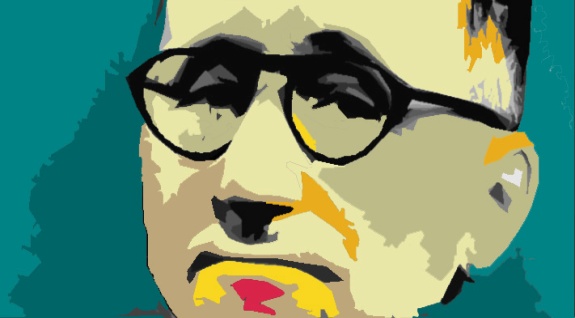 Profilinformation 2024
Bertolt-Brecht-Gymnasium
43
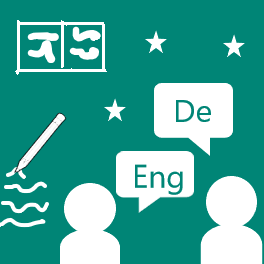 Inhalte – Klassenstufe 9
Ziel: schuleigene Inszenierung im BeBe
Die Schüler setzen sich mit Auszügen aus 
Theaterstücken auseinander und erarbeiten 
bzw. gestalten in Form von kurzen Szenen 
eine eigene, gegenwartsbezogene 
Interpretation davon.
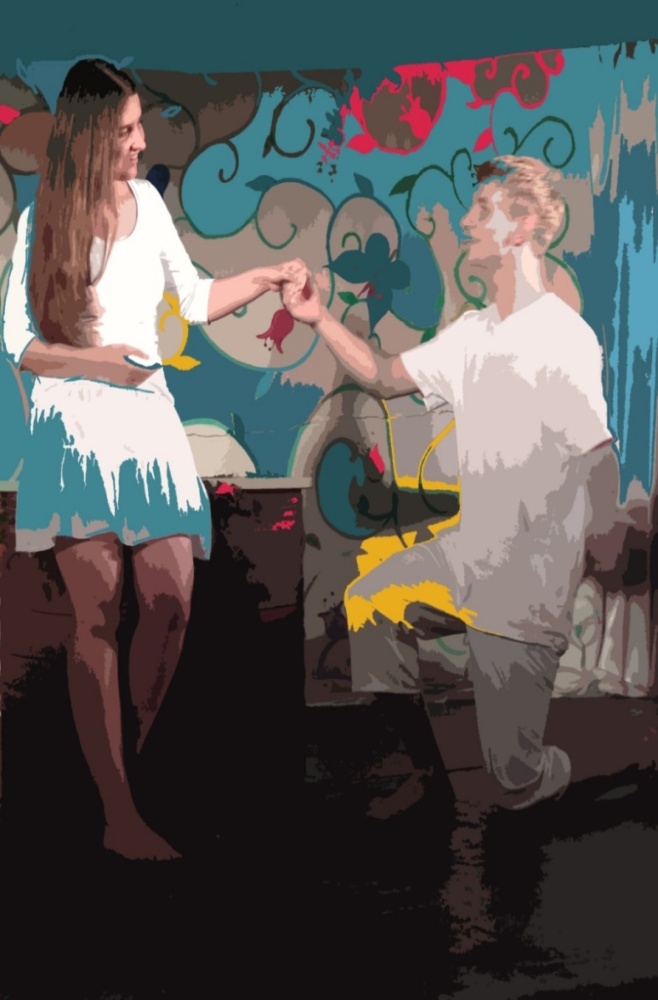 Profilinformation 2024
Bertolt-Brecht-Gymnasium
44
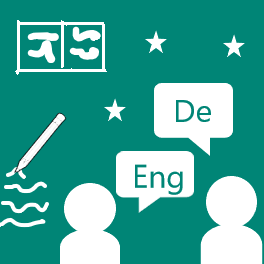 Rahmenbedingungen
Theaterworkshops und Freiarbeit in Gruppen: 
    Schauspiel, Musik, Künstlerische Gestaltung, Technik
Führen eines Lerntagebuches
Videogestaltung

Bsp. von 2019/20 & 2021/22 unter:
https://bebe-dresden.de/de/unterricht/profile.html
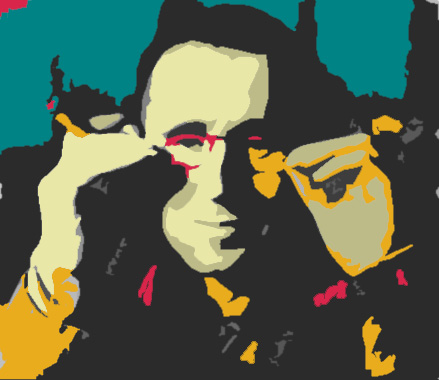 Profilinformation 2024
Bertolt-Brecht-Gymnasium
45
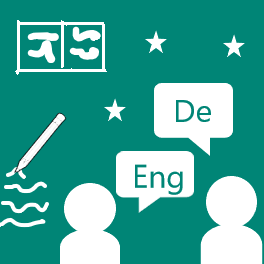 Inhalte – Klassenstufe 10
Your vision of Dresden 2075

Wie wird/ soll Dresden im Jahr 2075 aussehen?
In Kleingruppen wird an verschiedenen, selbst gewählten Themen vertieft gearbeitet.
Ideen werden ausgetauscht, diskutiert und in der „BeBe-(bili)-community“ veröffentlicht.
Profilinformation 2024
Bertolt-Brecht-Gymnasium
46
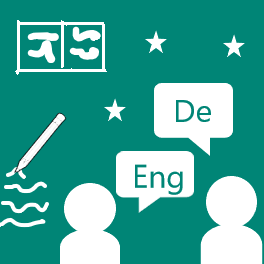 Inhalte – Klassenstufe 10
Themen:
Klimawandel  „Klimaschule und Nachhaltigkeit“
Politik  Wie stellt ihr euch Demokratie vor?
Gemeinsam  Wie kann man „We stand together“ umsetzen?
Kultur und Kunst  Wie sieht z. B. das Theater der Zukunft aus?
Wirtschaft  Welche Wirtschaftsmodelle braucht die Zukunft?
Erziehung und Bildung  Wie sollte eine Schule 2050 aussehen?
Soziale Veränderungen  Wie werden die Menschen leben und  
                                                     arbeiten? u.a.
Profilinformation 2024
Bertolt-Brecht-Gymnasium
47
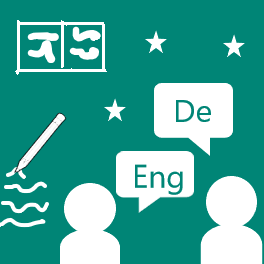 Rahmenbedingungen – Klassenstufe 10
SLUB-Angebote, Recherche, Produktion unterschiedlicher
Texte
Redaktionstreffen planen, 
organisieren & durchführen
eigene Texte vorstellen & 
im Team besprechen
die Veröffentlichung, das Layout & die graphische Gestaltung
im Team abstimmen
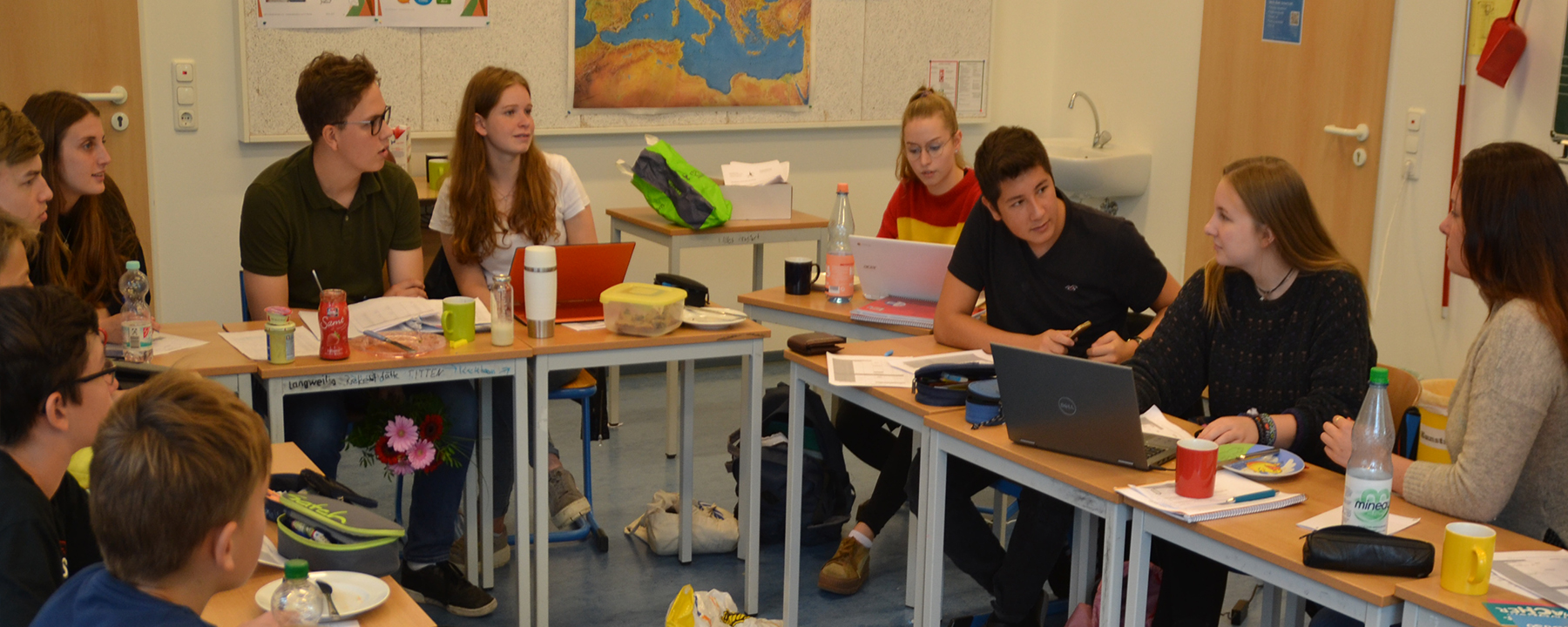 Profilinformation 2024
Bertolt-Brecht-Gymnasium
48
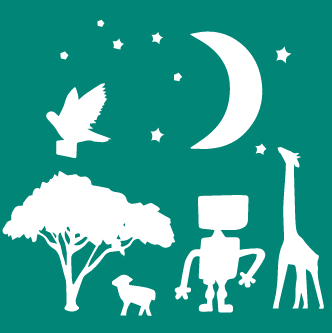 Naturwissenschaftliches Profil
                 Lernbereiche im Überblick
Klasse 8	LB 1:    Wasser – Quelle des Lebens	LB 2:    Die Erdatmosphäre

Klasse 9	LB 1a:  Boden – Leben im Verborgenen 	LB 1b:  Der Mensch und seine Sinnesorgane	LB 2a:  Biodiversität auf dem Schulhof	LB 2b:  Lunge und Atmung 

Klasse 10	LB 1:    Licht und Farben	LB 2:    Messen, Steuern, Regeln
Profilinformation 2024
Bertolt-Brecht-Gymnasium
49
Bertolt-Brecht-Gymnasium
49
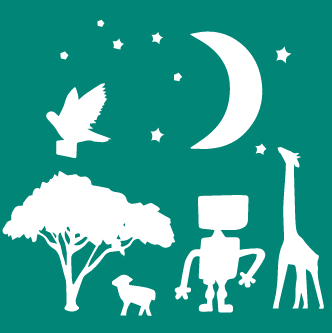 Wasser – Quelle des Lebens
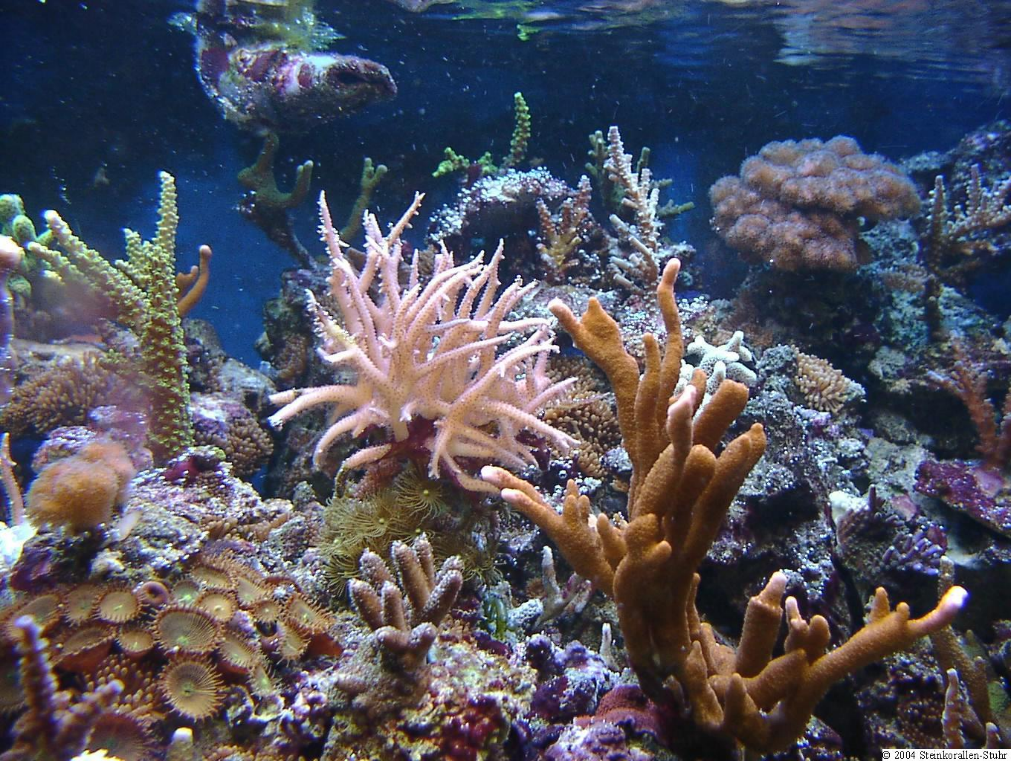 Tiere und Pflanzen im und am Wasser
physikalische und chem. Eigenschaften von Wasser  Bedeutung für die Organismen
Profilinformation 2024
Bertolt-Brecht-Gymnasium
50
Bertolt-Brecht-Gymnasium
50
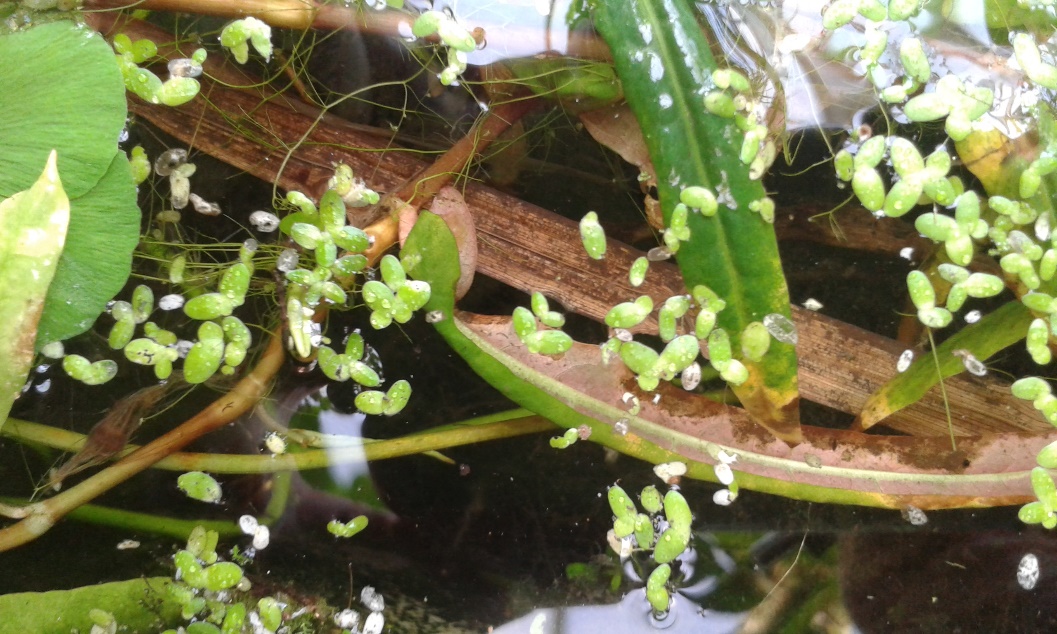 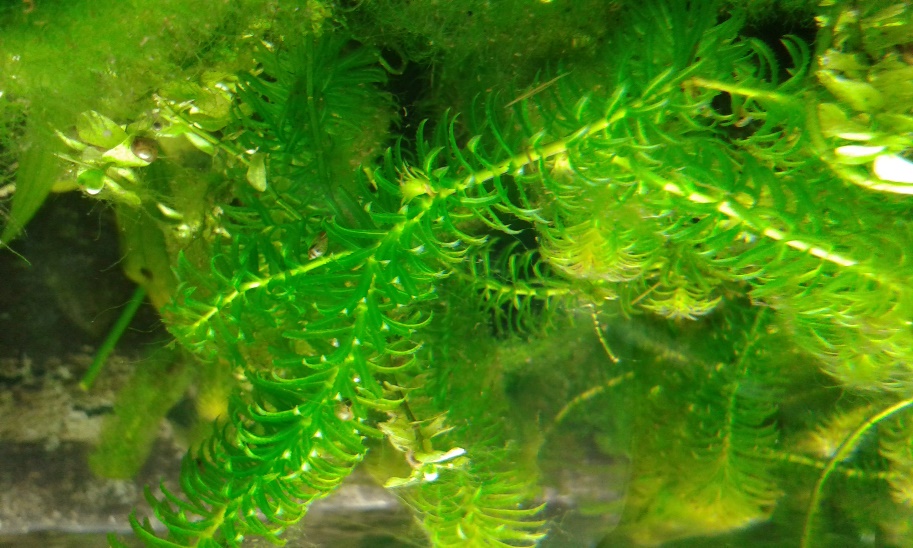 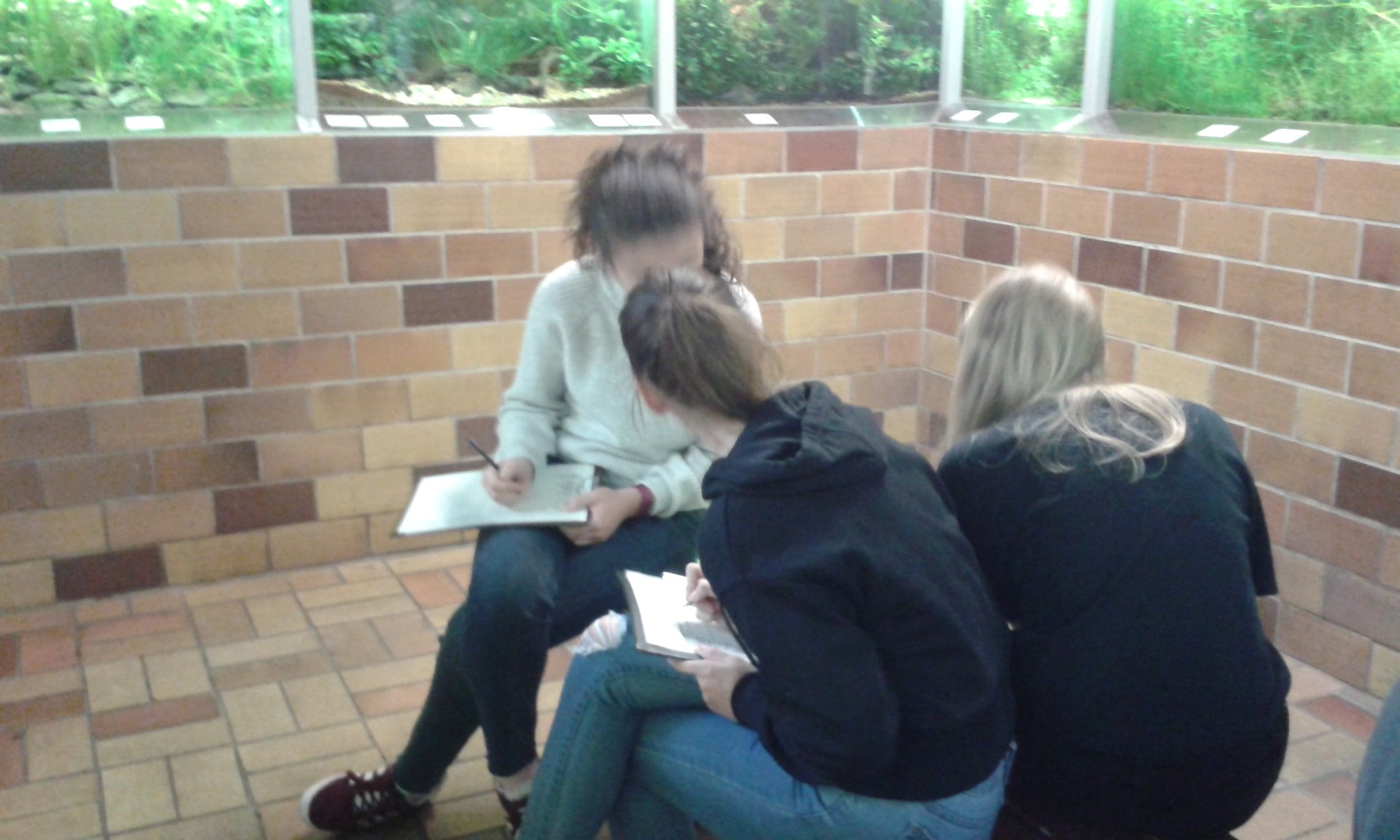 Pflanzen im und am Wasser  Besuch der Botanikschule
Profilinformation 2024
Bertolt-Brecht-Gymnasium
51
Profilinformation 2020
Bertolt-Brecht-Gymnasium
51
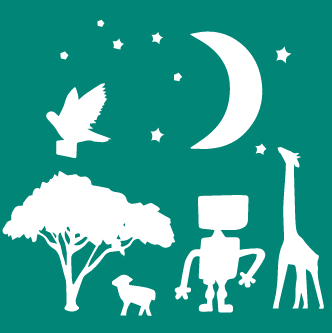 Die Erdatmosphäre
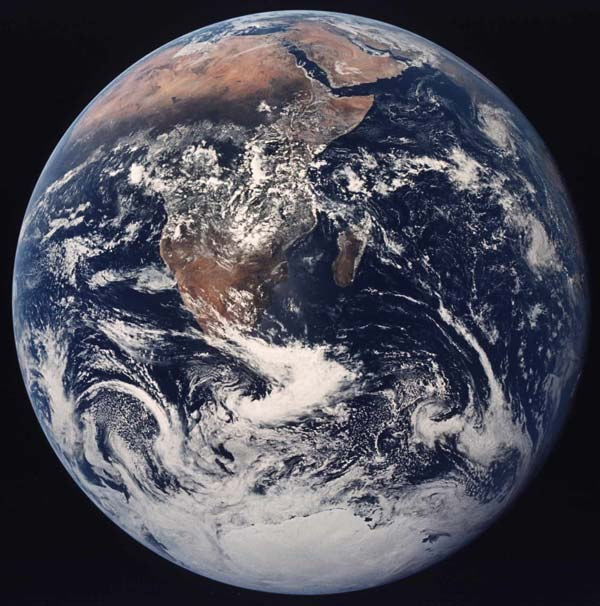 Entstehung und Aufbau der Erdatmosphäre 
physikalische und chem. Eigenschaften von Luft
Wettererscheinungenund Klimawandel
Wetterdaten der schuleigenen Wetterstationhttps://wetter.bebe-dresden.de/
Profilinformation 2024
Bertolt-Brecht-Gymnasium
52
Bertolt-Brecht-Gymnasium
52
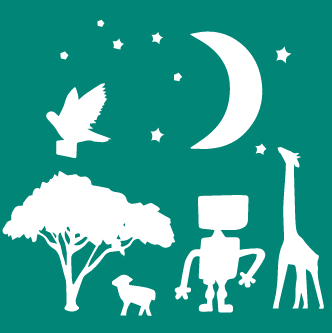 Boden – Leben im Verborgenen
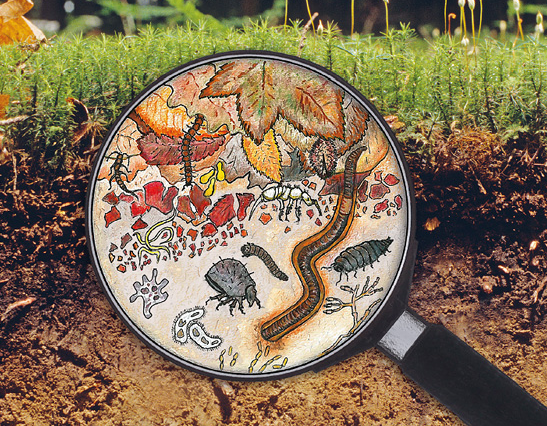 Bodeneigenschaften:   Schüler-Praktikum zu   physikalischen und   chem. Eigenschaften
Bodenorganismen:   Beobachtungen, Proto-   kolle, Schülervorträge
Bodenbewusstsein:   Bedeutung von Boden
Profilinformation 2022
Bertolt-Brecht-Gymnasium
53
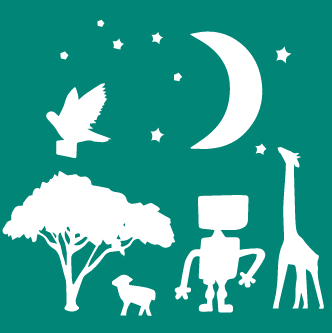 Der Mensch und seine Sinnesorgane
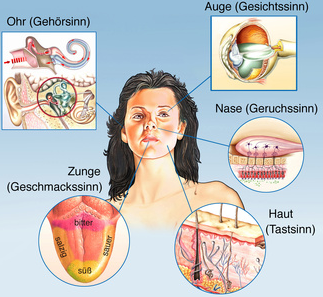 Ergänzung zum Fachunterricht Biologie (nach Reduzierung der Wochenstunden des Faches Biologie in Klassen 7 und 8) 
Stationsbetrieb zu den Sinnesorganen Auge, Ohr, Zunge, Nase und Haut(Theorie und Praxis)
Profilinformation 2022
Bertolt-Brecht-Gymnasium
54
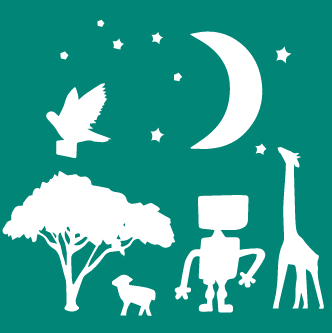 Biodiversität auf dem Schulhof
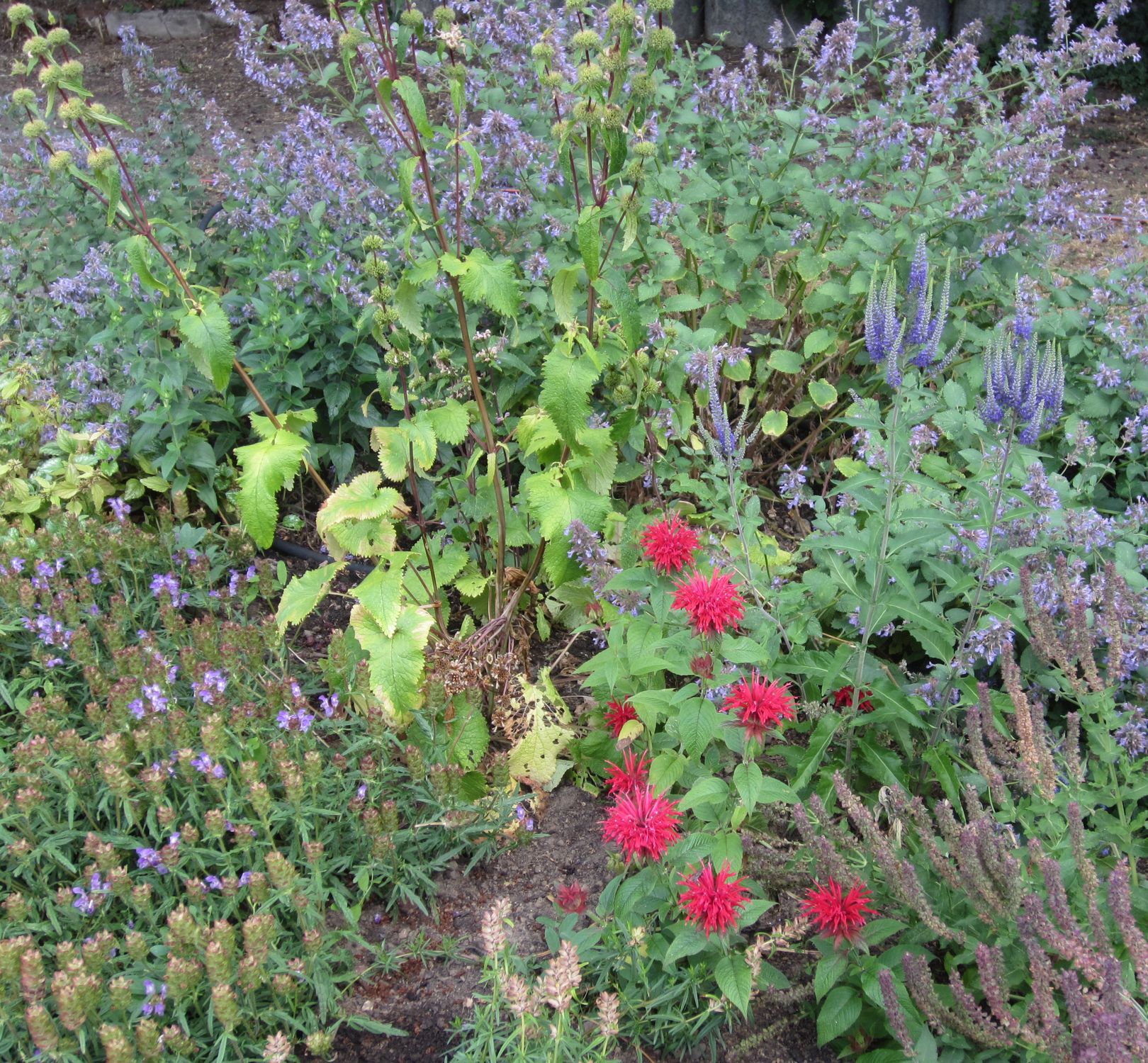 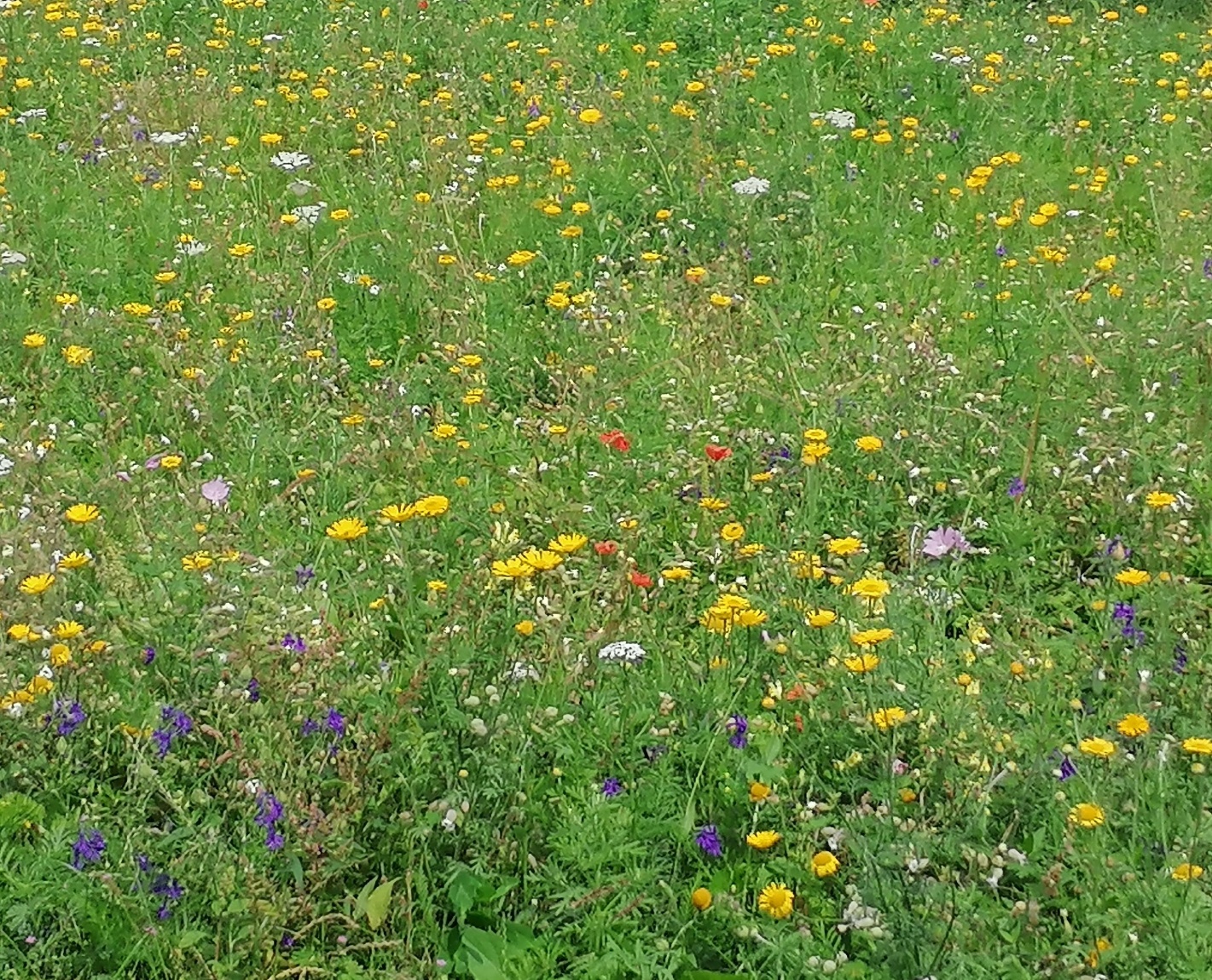 Profilinformation 2024
Bertolt-Brecht-Gymnasium
55
Bertolt-Brecht-Gymnasium
55
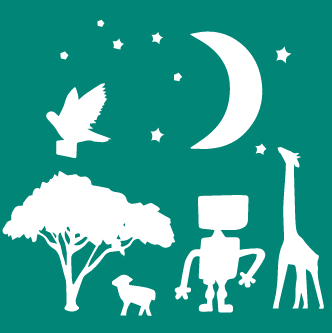 Biodiversität auf dem Schulhof
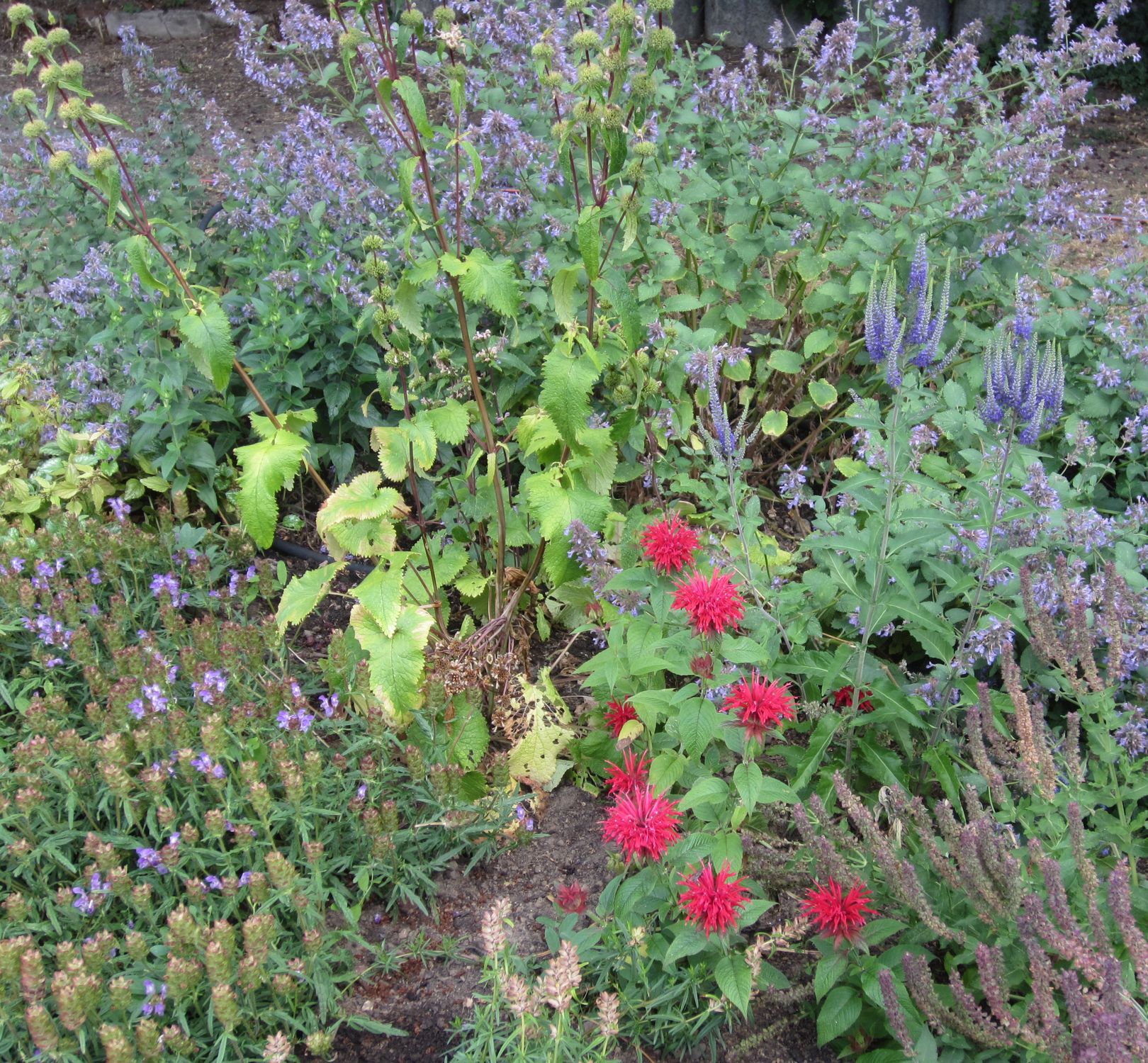 Erstellung einer interaktiven Biodiversitäts-Karte (Webpage) des Schulhofs
Bestimmung und Kartierung von Pflanzen und Tieren des Schulhofs
Ökologische Aspekte
Projektarbeit
Profilinformation 2024
Bertolt-Brecht-Gymnasium
56
Bertolt-Brecht-Gymnasium
56
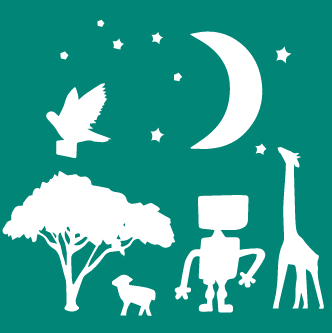 Lunge und Atmung
(Ergänzung zum Fachunterricht Biologie)  
Atemorgane
Modellbau und Experimente
Gesunderhaltung der Lunge
(Lungen-)krebs
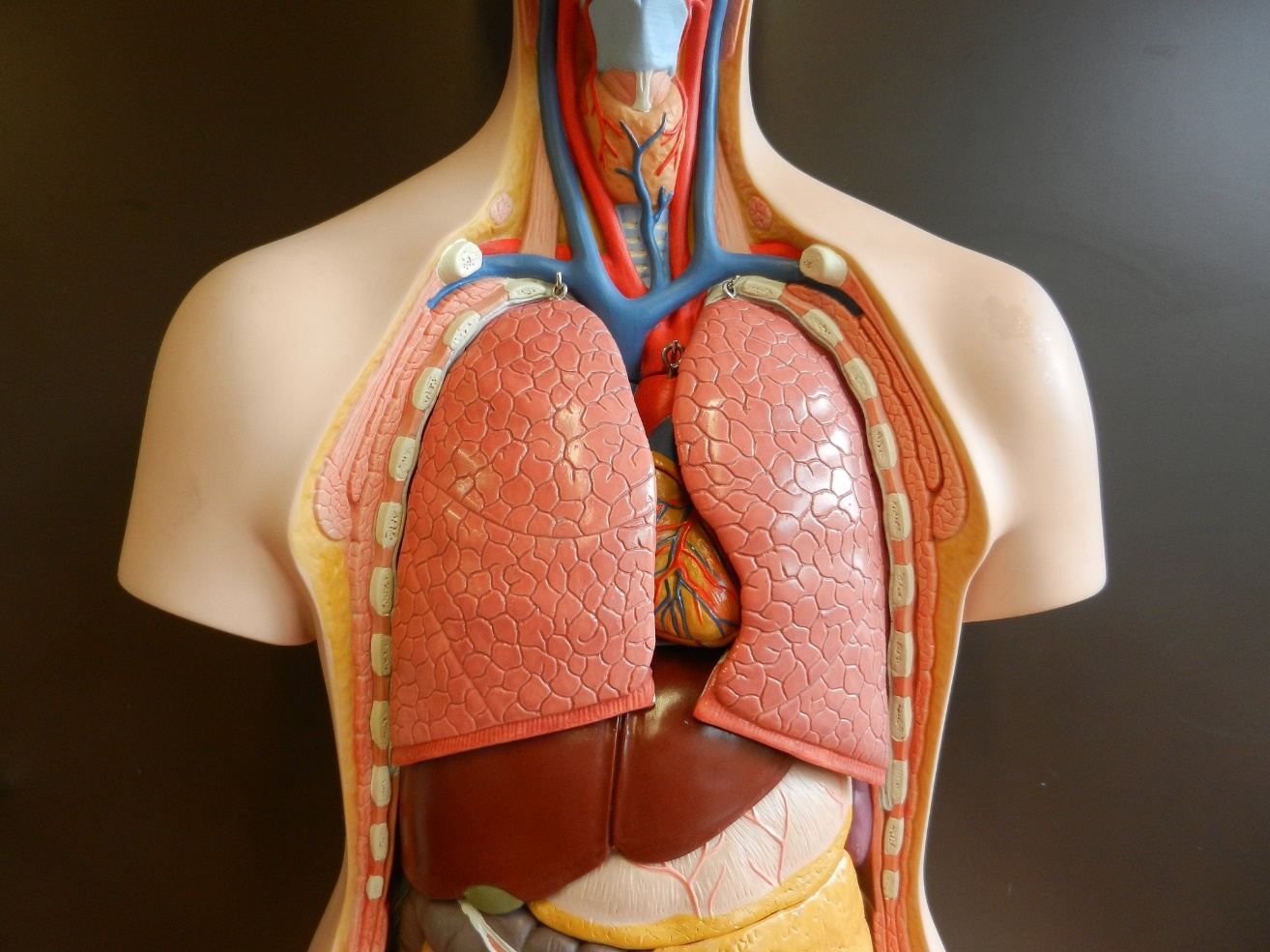 Quelle (06.01.2023):  Beat Ruest, CC BY-SA 4.0, via Wikimedia Commons
Profilinformation 2024
Bertolt-Brecht-Gymnasium
57
Bertolt-Brecht-Gymnasium
57
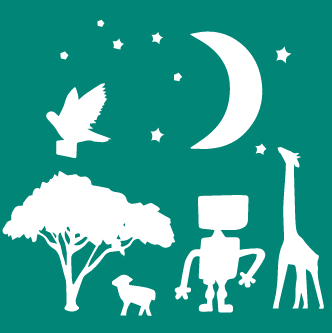 Licht und Farben
Phänomene aus dem Alltag  Erklärungsansätzen aus der Physik, der Chemie,      der Biologie und der Psychologie 
Experimente (u. a. Färbepraktikum) 
Exkursionen:zur weltweit größten Farbstoffsammlung an TU und ins Lernlabor „Farbe“ (Experimente zur Lumineszenz)
Profilinformation 2024
Bertolt-Brecht-Gymnasium
58
Bertolt-Brecht-Gymnasium
58
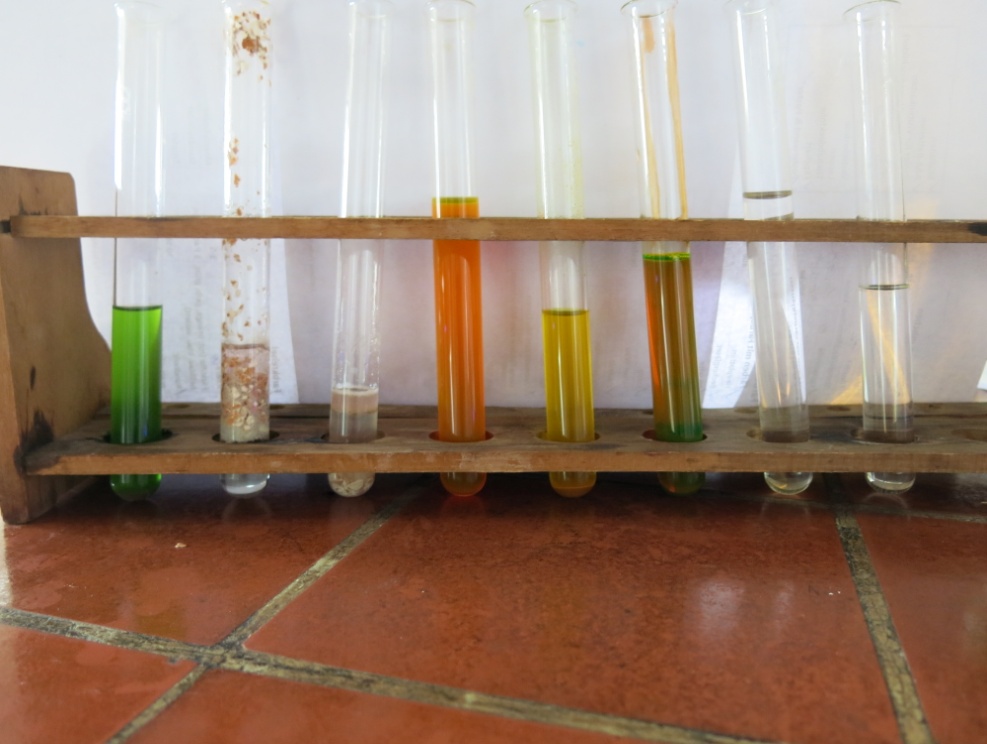 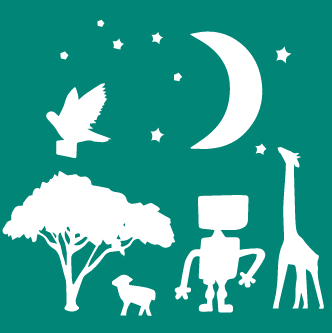 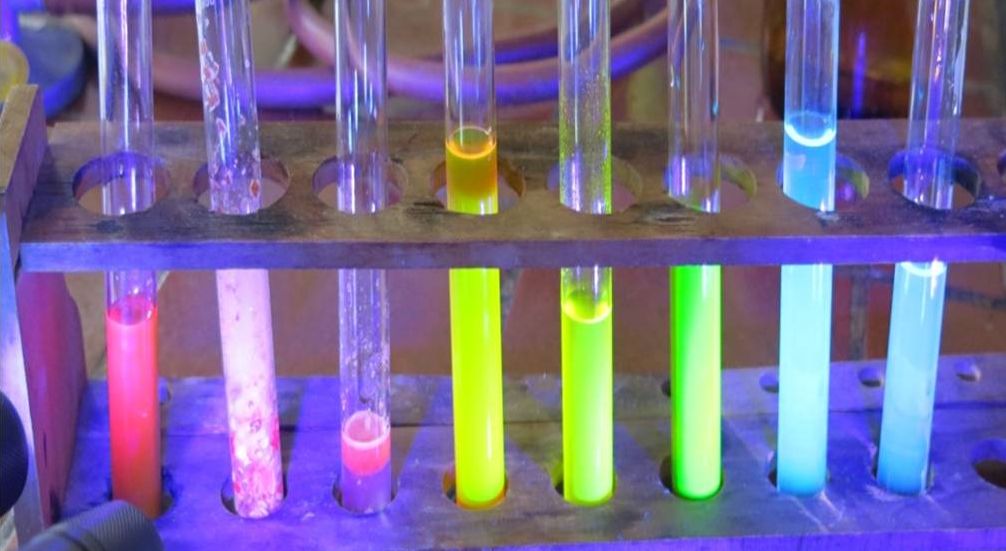 Profilinformation 2024
Bertolt-Brecht-Gymnasium
59
Profilinformation 2020
Bertolt-Brecht-Gymnasium
59
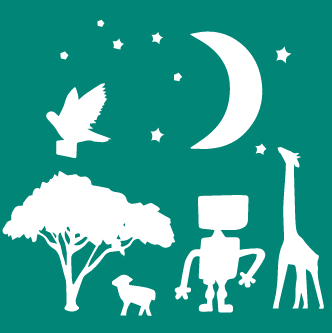 Messen, Steuern, Regeln
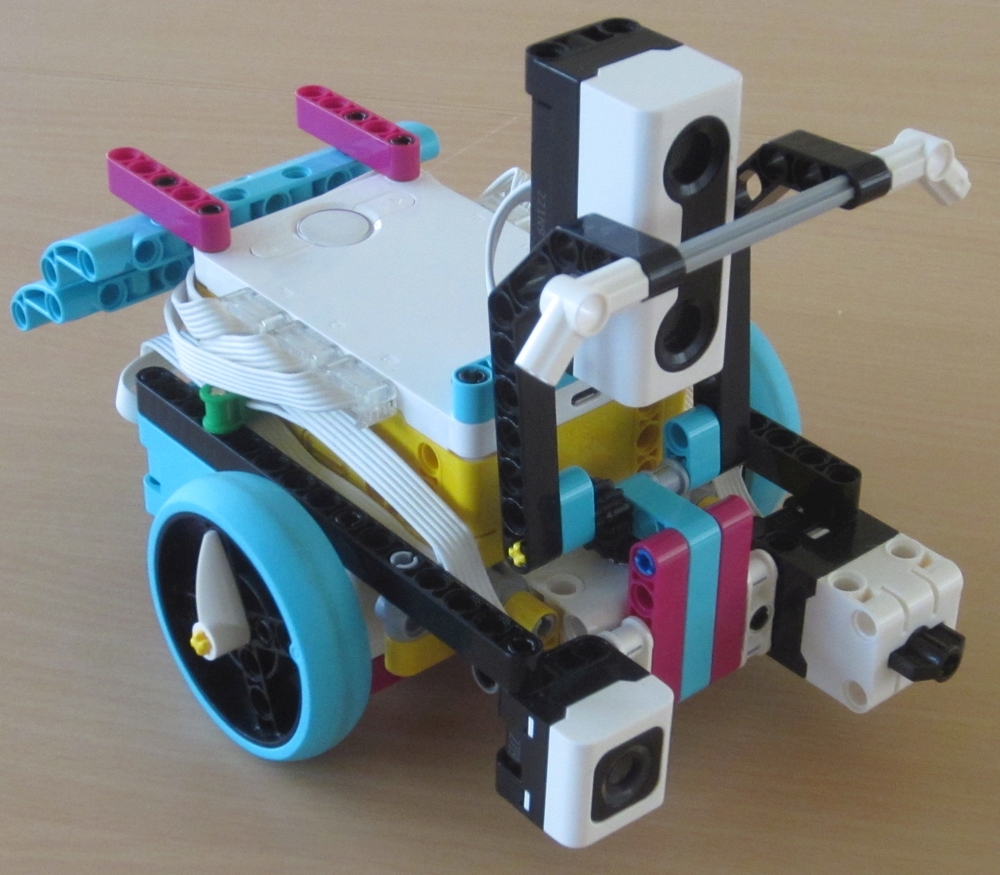 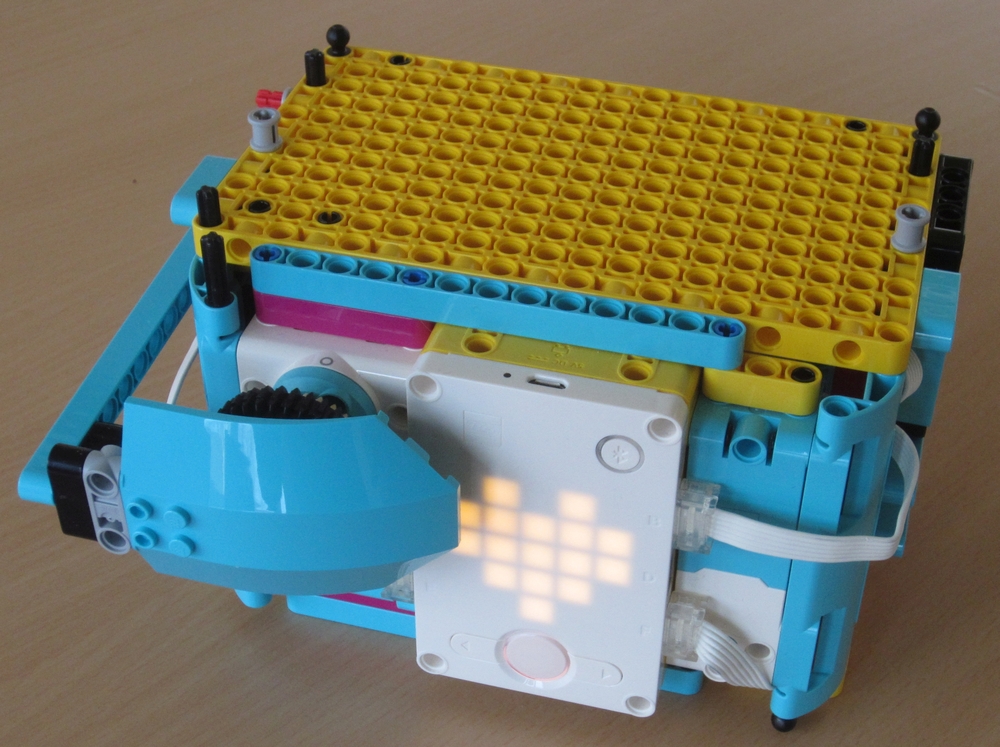 Profilinformation 2024
Bertolt-Brecht-Gymnasium
60
Bertolt-Brecht-Gymnasium
60
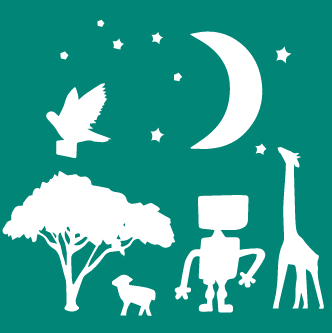 Messen, Steuern, Regeln
Biologische Aspekte:
„Sensoren“ in der Tierwelt (besondere Leistungen von Sinnesorganen spezieller Tiere)
Regelkreise beim Menschen (Stress, Stoffwechsel, Blutzucker)
Messen, Steuern, Regeln bei Pflanzen (Reaktionen auf Umwelteinflüsse, Kommunikation zwischen Pflanzen)
Profilinformation 2024
Bertolt-Brecht-Gymnasium
61
Bertolt-Brecht-Gymnasium
61
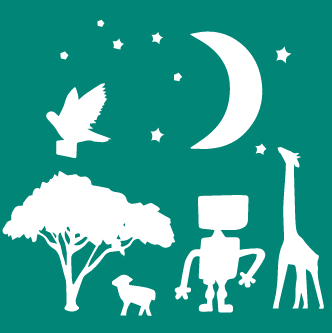 Allgemeine Ziele des nawi-Profils
Förderung naturwissenschaftlich interessierter Schülerinnen und Schüler
Anwenden naturwissenschaftlicher Arbeitsweisen
Entwickeln von fachübergreifendem Denken
Profilinformation 2024
Bertolt-Brecht-Gymnasium
62
Bertolt-Brecht-Gymnasium
62
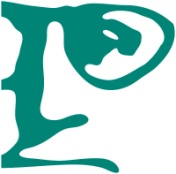 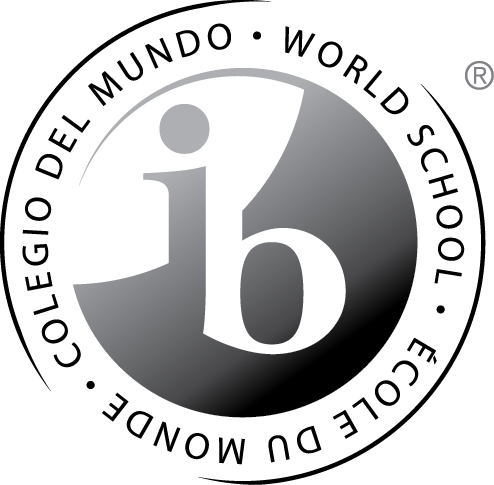 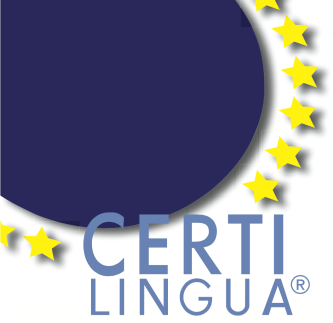 Vielen Dank für Ihr Interesse!
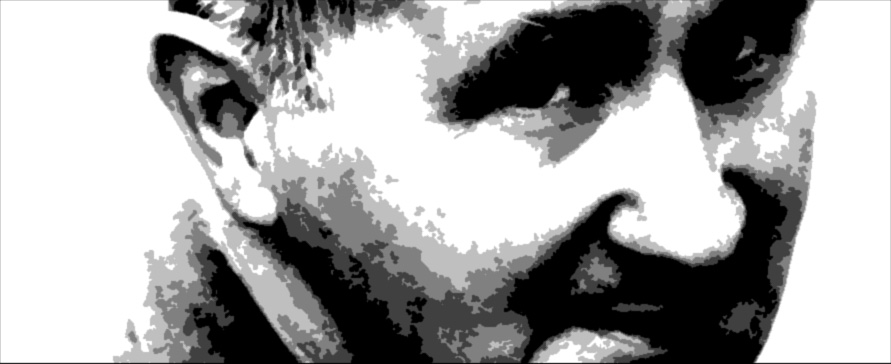